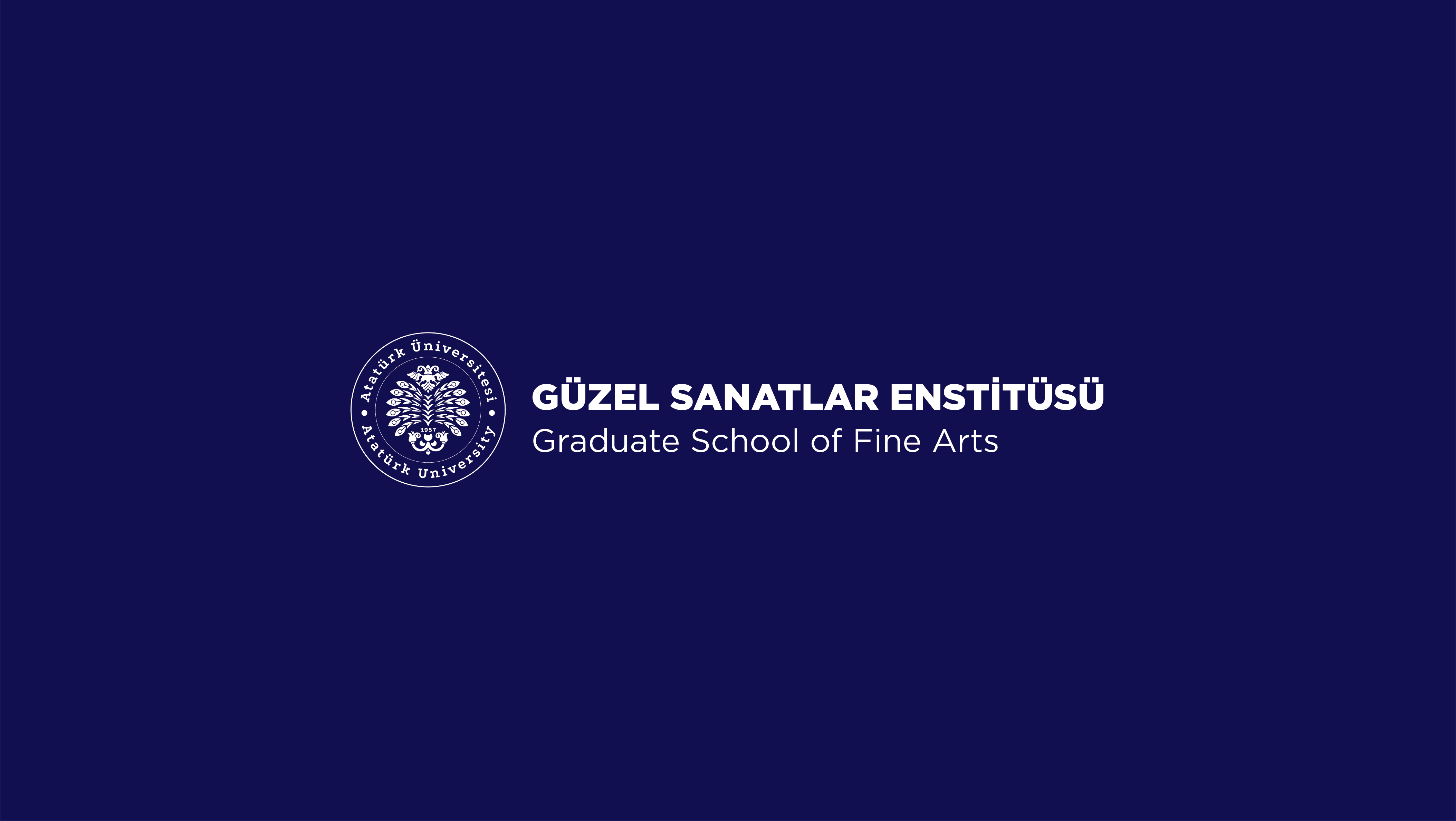 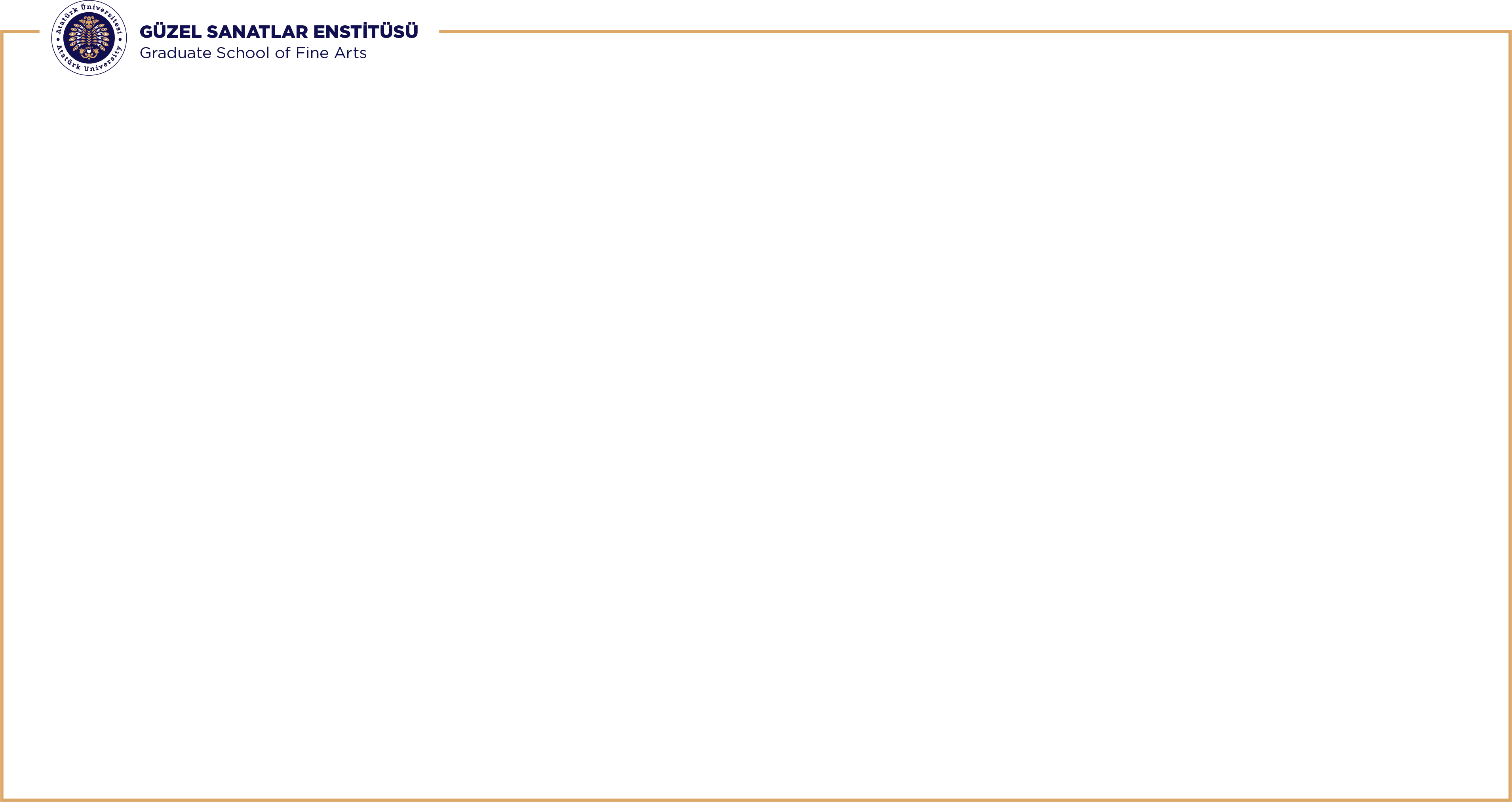 Toplam 11 Aktif Programımız Bulunmaktadır.
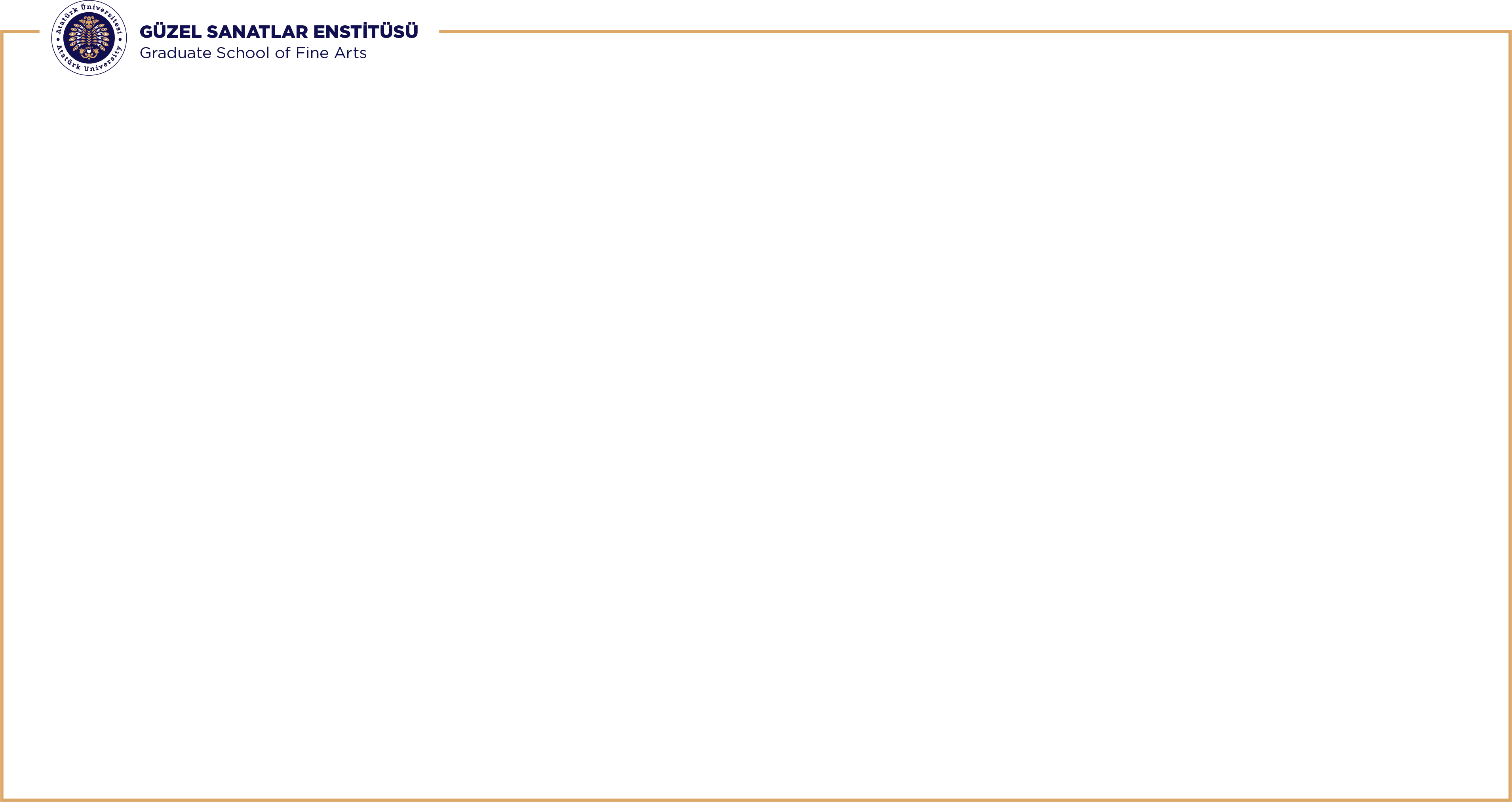 Plastik Sanatlar - Sanat Dalı - Sanatta Yeterlilik Programı (Disiplinlerarası)
Heykel - Sanat Dalı - Tezli Yüksek Lisans Programı
Resim - Sanat Dalı - Sanatta Yeterlilik Programı
Resim - Sanat Dalı - Tezli Yüksek Lisans Programı
Sahne Sanatları - Sanat Dalı - Tezli Yüksek Lisans Programı
Sahne Sanatları - Sanat Dalı - Doktora Programı
Türk Müziği Çalışmaları - Bilim Dalı - Tezli Yüksek Lisans Programı (Disiplinlerarası)
Türk Müziği Çalışmaları - Bilim Dalı - Doktora Programı (Disiplinlerarası)
Sanat Kuramı ve Eleştiri - Bilim Dalı - Tezli Yüksek Lisans Programı
Sanat Kuramı ve Eleştiri - Bilim Dalı - Doktora Programı
Müzikoloji - Sanat Dalı - Tezli Yüksek Lisans Programı
Seramik - Bilim Dalı - Tezli Yüksek Lisans Programı
Geleneksel Türk El Sanatları - Sanat Dalı - Tezli Yüksek Lisans Programı
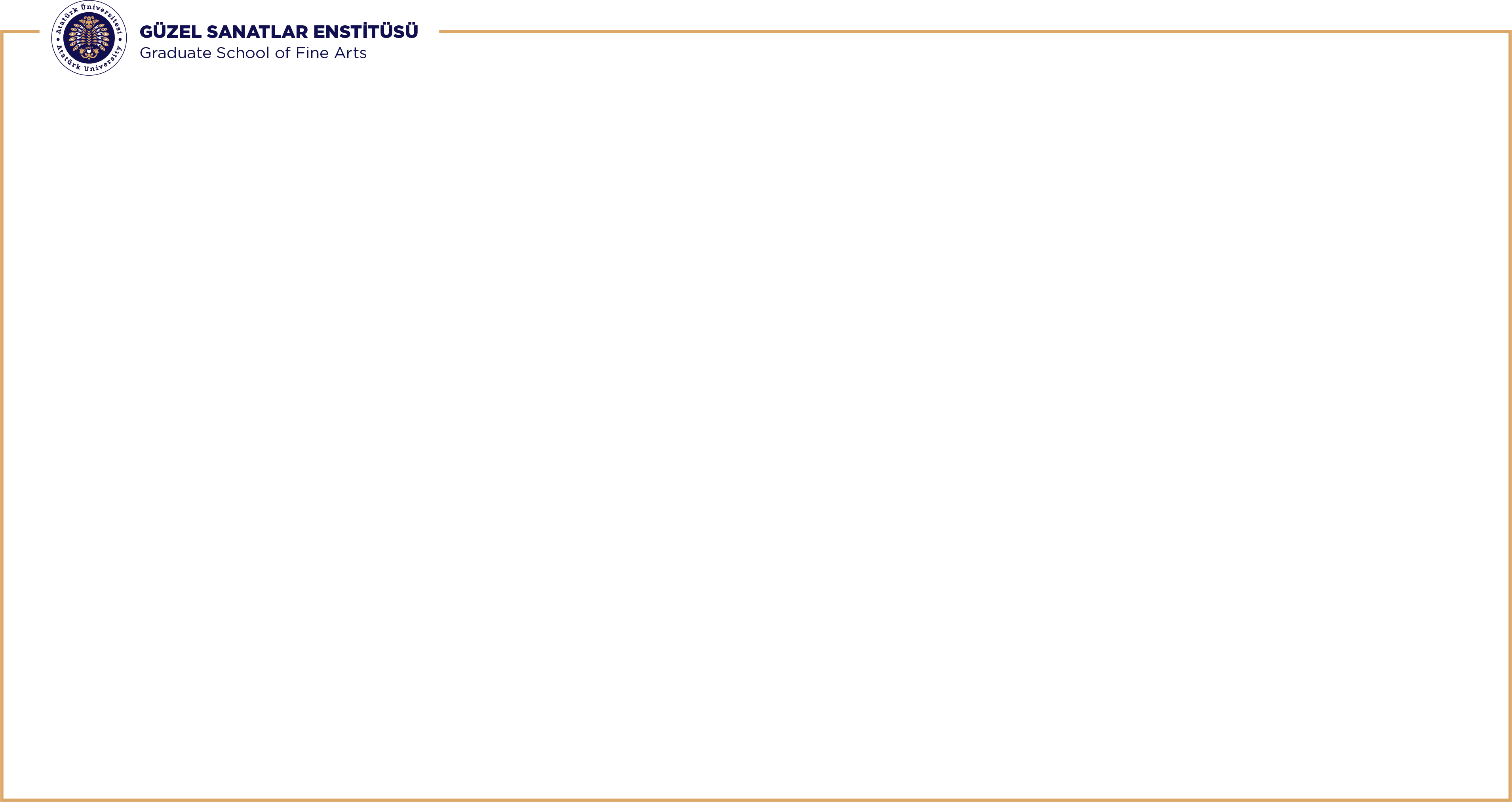 Öğrenci
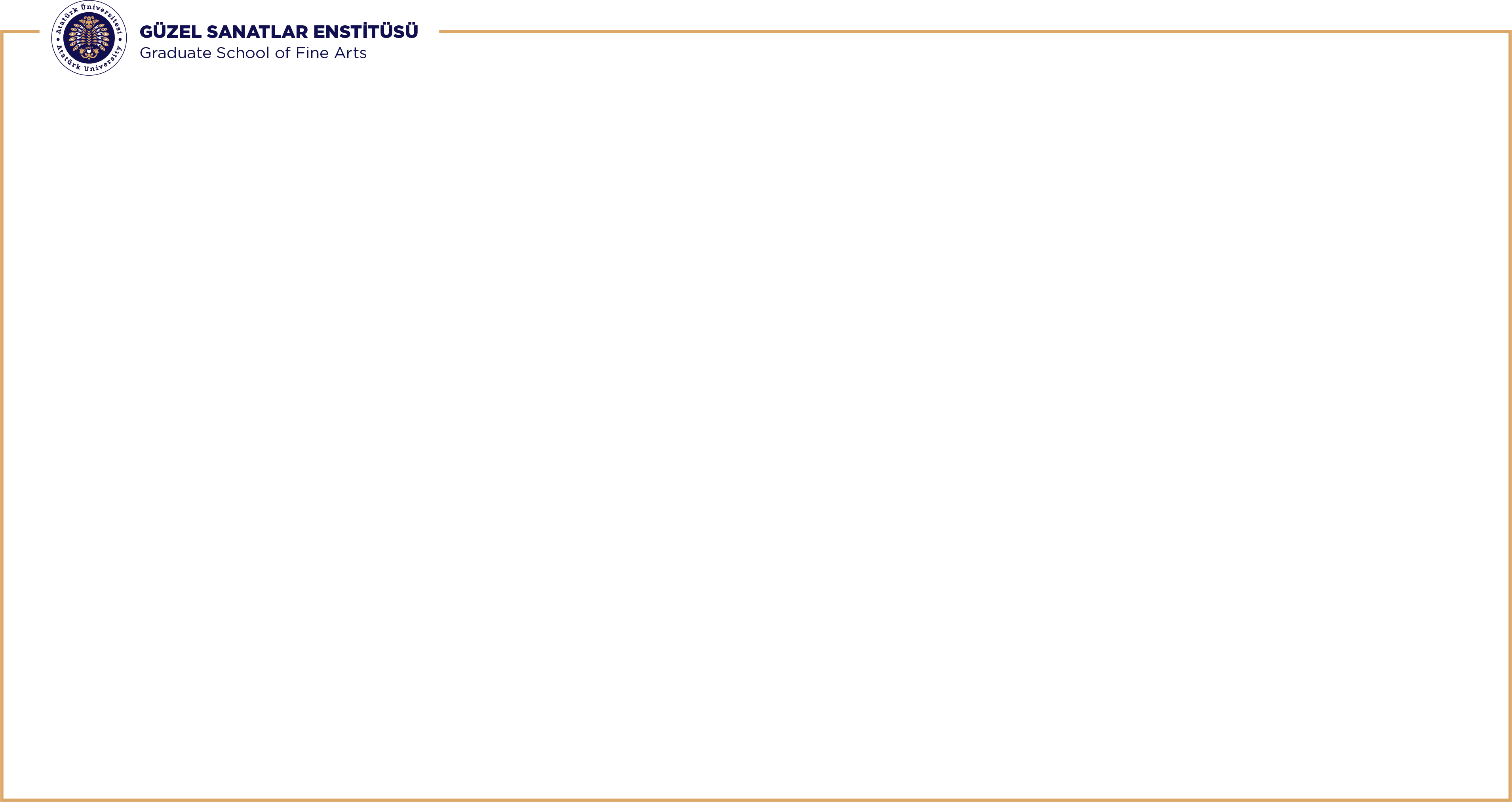 2023 Yılı Toplam Mezun Öğrenci Sayısı: 108
2023-2024 Eğitim Öğretim Yılı Kayıt Yaptıran Öğrenci Sayısı: 99
2023-2024 Eğitim Öğretim Yılı Kayıt Yaptıran 
		   Sanatta Yeterlik/Doktora Öğrenci Sayısı: 9
2023-2024 Eğitim Öğretim Yılı Kayıt Yaptıran 
		   Yüksek Lisans Öğrenci Sayısı: 90
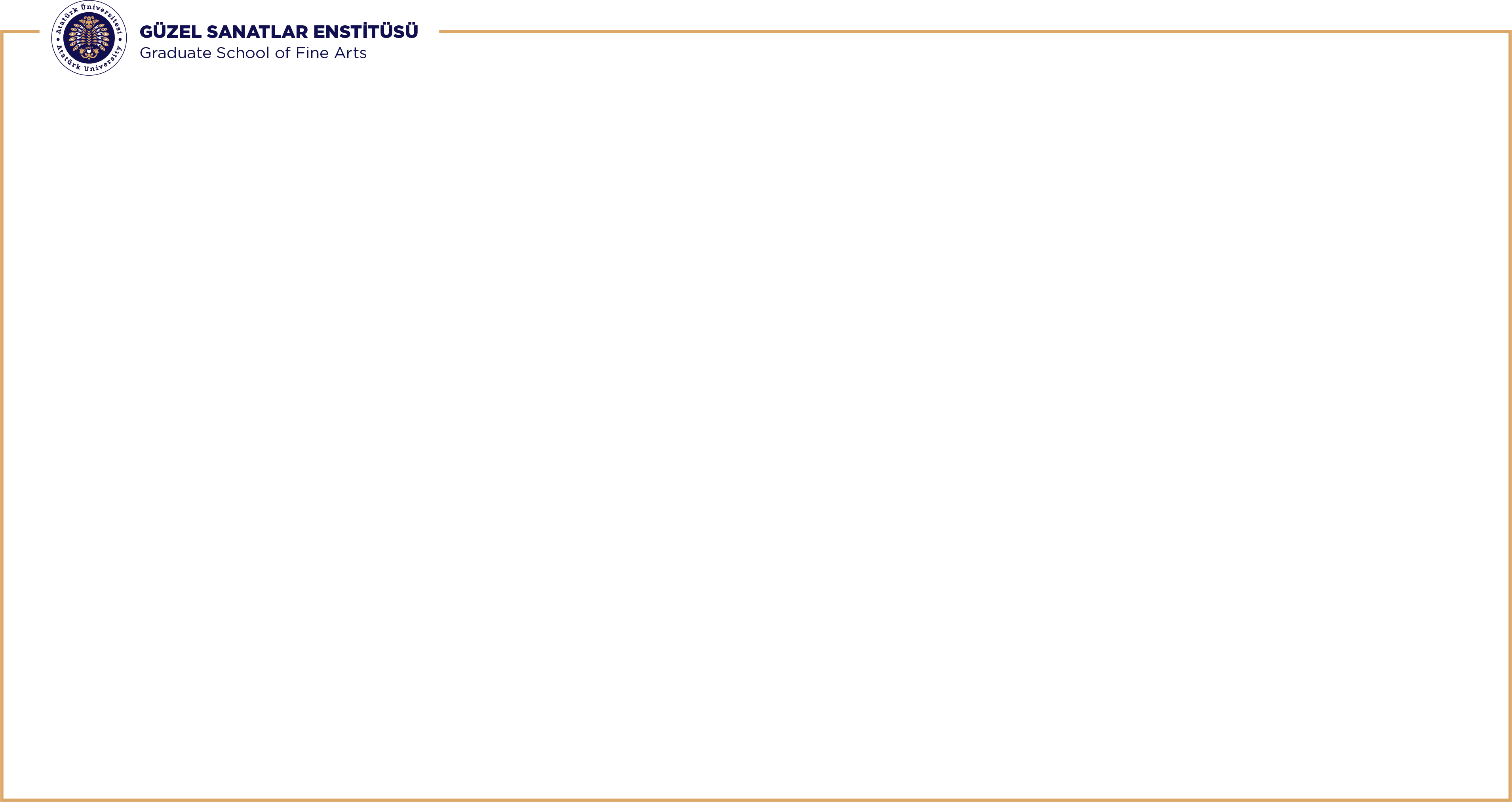 - 2023 Yılı Mezun Öğrenci Sayısı-
Heykel - Sanat Dalı - Tezli Yüksek Lisans Programı: 24 Öğrenci
Plastik Sanatlar - Sanat Dalı - Sanatta Yeterlilik Programı (Disiplinlerarası): 8 Öğrenci
Resim - Sanat Dalı - Tezli Yüksek Lisans Programı: 15 Öğrenci
Resim - Sanat Dalı - Sanatta Yeterlilik Programı: 9 Öğrenci
Müzikoloji - Sanat Dalı - Tezli Yüksek Lisans Programı: 16 Öğrenci
Seramik - Bilim Dalı - Tezli Yüksek Lisans Programı: 0 Öğrenci
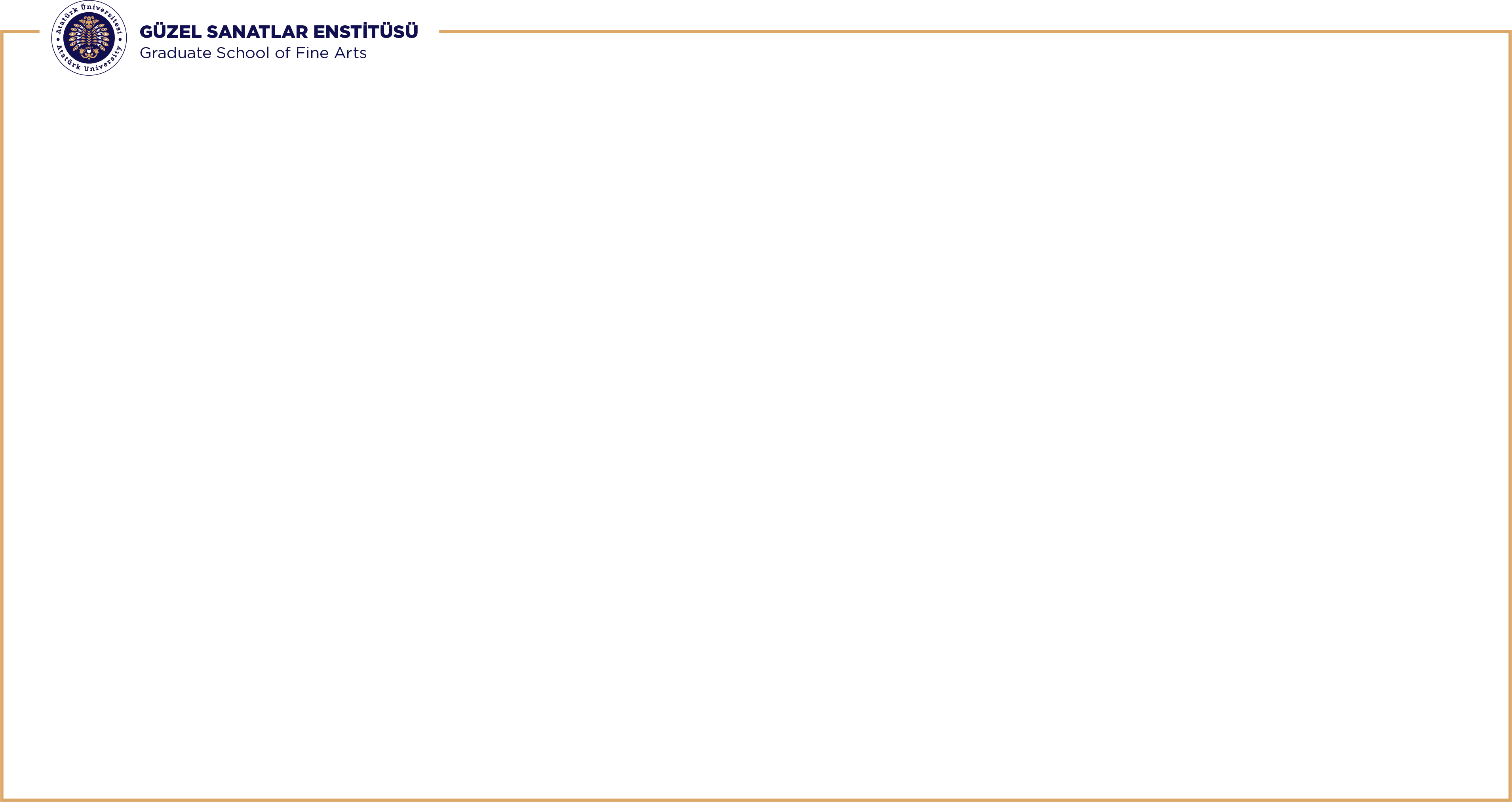 - 2023 Yılı Mezun Öğrenci Sayısı-
Sahne Sanatları - Sanat Dalı - Tezli Yüksek Lisans Programı: 6 Öğrenci
Sahne Sanatları - Sanat Dalı - Doktora Programı: 1 Öğrenci
Türk Müziği Çalışmaları - Bilim Dalı - Tezli Yüksek Lisans Programı (Disiplinlerarası): 6 Öğrenci
Geleneksel Türk El Sanatları - Sanat Dalı - Tezli Yüksek Lisans Programı: 11 Öğrenci
Sanat Kuramı ve Eleştiri - Bilim Dalı - Tezli Yüksek Lisans Programı: 10 Öğrenci
Sanat Kuramı ve Eleştiri - Bilim Dalı - Doktora Programı: 2 Öğrenci
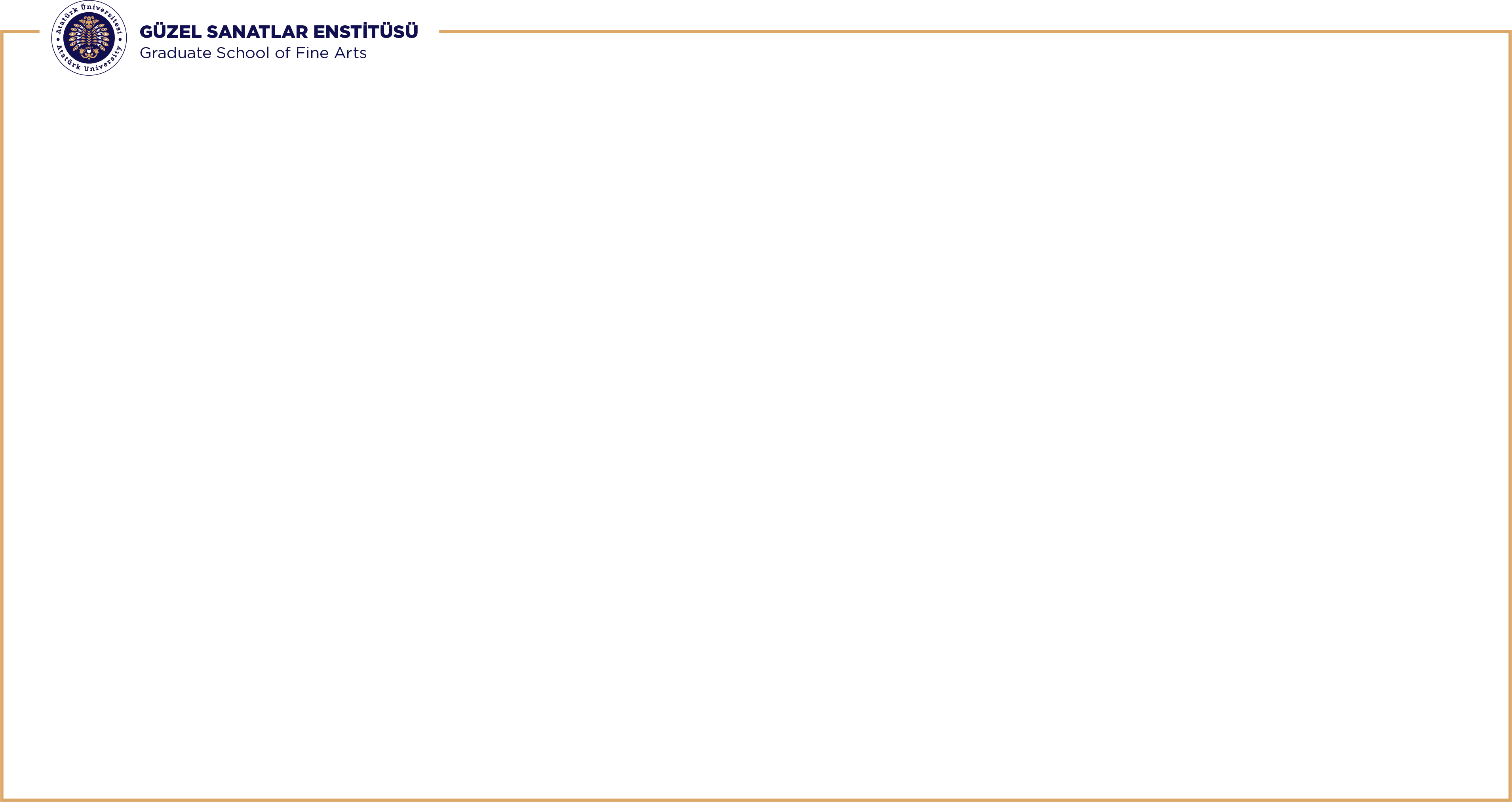 - 2023 Yılı Kayıt Yaptıran Öğrenci Sayısı-
Heykel - Sanat Dalı - Tezli Yüksek Lisans Programı: 20 Öğrenci
Plastik Sanatlar - Sanat Dalı - Sanatta Yeterlilik Programı (Disiplinlerarası): 2 Öğrenci
Resim - Sanat Dalı - Tezli Yüksek Lisans Programı: 18 Öğrenci
Resim - Sanat Dalı - Sanatta Yeterlilik Programı: 4 Öğrenci
Müzikoloji - Sanat Dalı - Tezli Yüksek Lisans Programı: 13 Öğrenci
Seramik - Bilim Dalı - Tezli Yüksek Lisans Programı: 5 Öğrenci
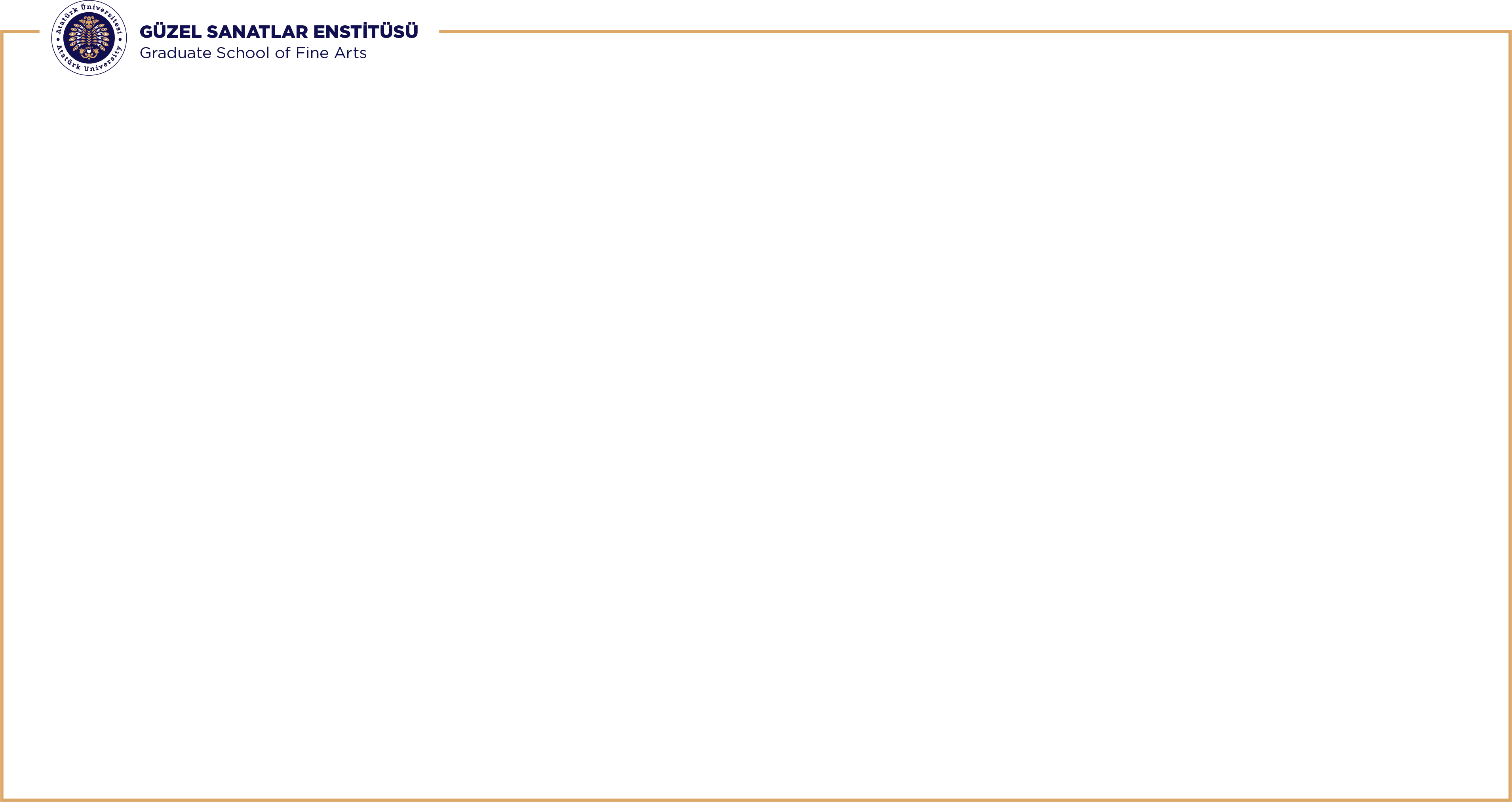 - 2023 Yılı Kayıt Yaptıran Öğrenci Sayısı-
Sahne Sanatları - Sanat Dalı - Tezli Yüksek Lisans Programı: 13 Öğrenci
Sahne Sanatları - Sanat Dalı - Doktora Programı: 1 Öğrenci
Türk Müziği Çalışmaları - Bilim Dalı - Tezli Yüksek Lisans Programı (Disiplinlerarası): 9 Öğrenci
Türk Müziği Çalışmaları - Bilim Dalı - Doktora Programı (Disiplinlerarası): 2 Öğrenci
Geleneksel Türk El Sanatları - Sanat Dalı - Tezli Yüksek Lisans Programı: 5 Öğrenci
Sanat Kuramı ve Eleştiri - Bilim Dalı - Tezli Yüksek Lisans Programı: 7 Öğrenci
Sanat Kuramı ve Eleştiri - Bilim Dalı - Doktora Programı: 0 Öğrenci
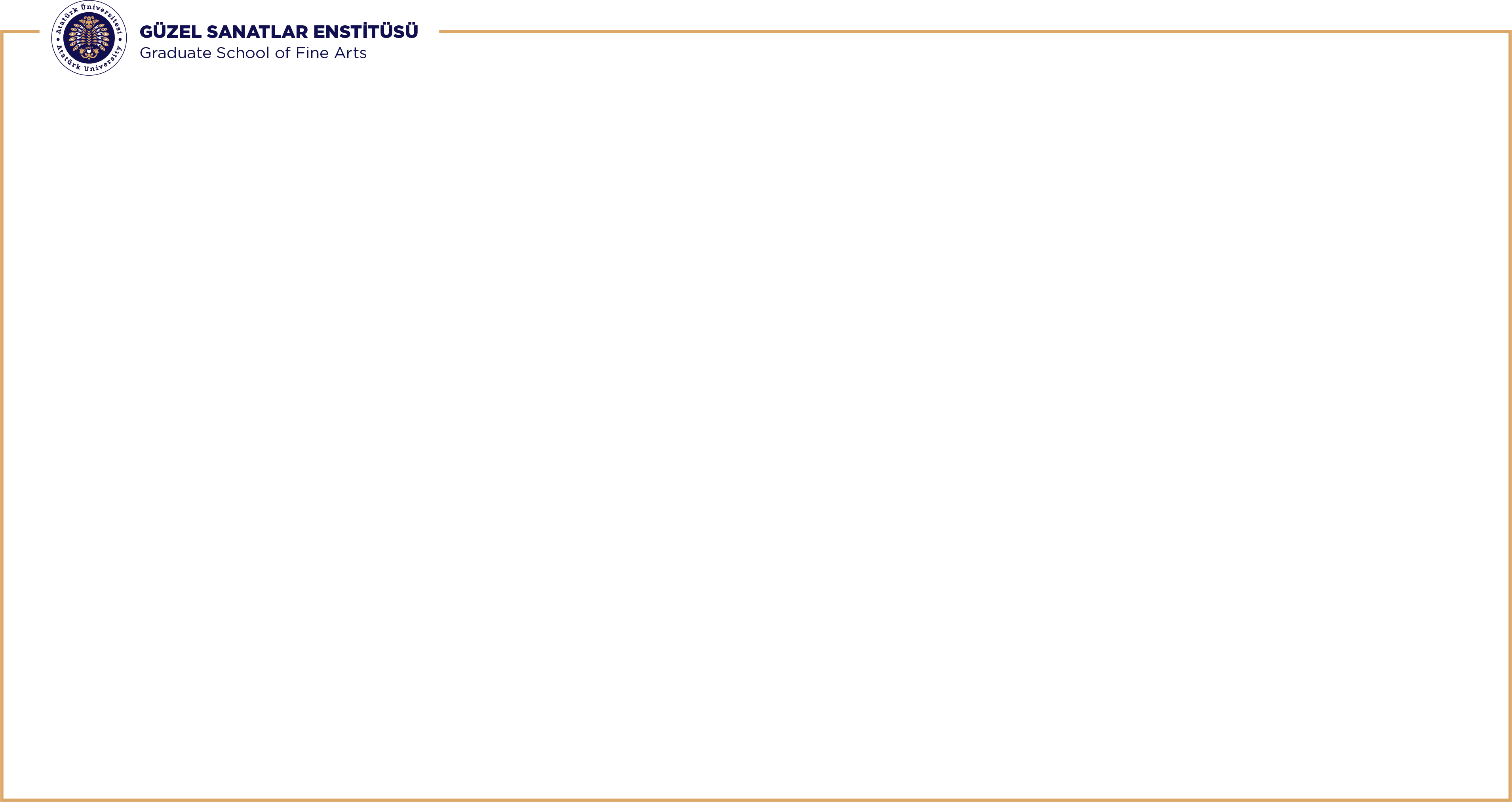 - Güzel Sanatlar Enstitüsü Toplam Öğrenci Sayısı-
Heykel - Sanat Dalı - Tezli Yüksek Lisans Programı: 101 Öğrenci
Plastik Sanatlar - Sanat Dalı - Sanatta Yeterlilik Programı (Disiplinlerarası): 29 Öğrenci
Resim - Sanat Dalı - Tezli Yüksek Lisans Programı: 90 Öğrenci
Resim - Sanat Dalı - Sanatta Yeterlilik Programı: 29 Öğrenci
Müzikoloji - Sanat Dalı - Tezli Yüksek Lisans Programı: 52 Öğrenci
Seramik - Bilim Dalı - Tezli Yüksek Lisans Programı: 9 Öğrenci
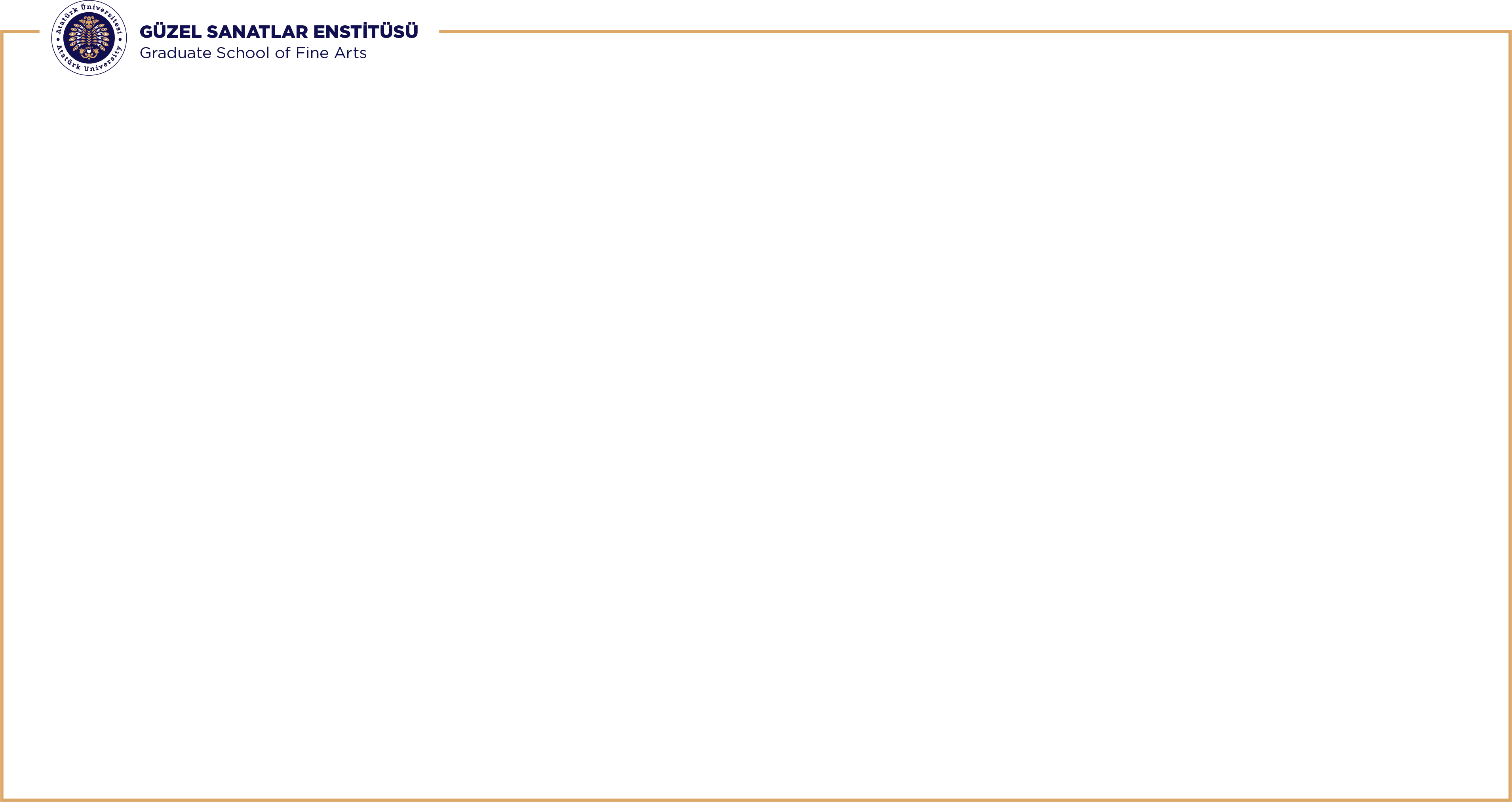 - Güzel Sanatlar Enstitüsü Toplam Öğrenci Sayısı-
Sahne Sanatları - Sanat Dalı - Tezli Yüksek Lisans Programı: 53 Öğrenci
Sahne Sanatları - Sanat Dalı - Doktora Programı: 10 Öğrenci
Türk Müziği Çalışmaları - Bilim Dalı - Tezli Yüksek Lisans Programı (Disiplinlerarası): 51 Öğrenci
Türk Müziği Çalışmaları - Bilim Dalı - Doktora Programı (Disiplinlerarası): 18 Öğrenci
Geleneksel Türk El Sanatları - Sanat Dalı - Tezli Yüksek Lisans Programı: 28 Öğrenci
Sanat Kuramı ve Eleştiri - Bilim Dalı - Tezli Yüksek Lisans Programı: 40 Öğrenci
Sanat Kuramı ve Eleştiri - Bilim Dalı - Doktora Programı: 5 Öğrenci
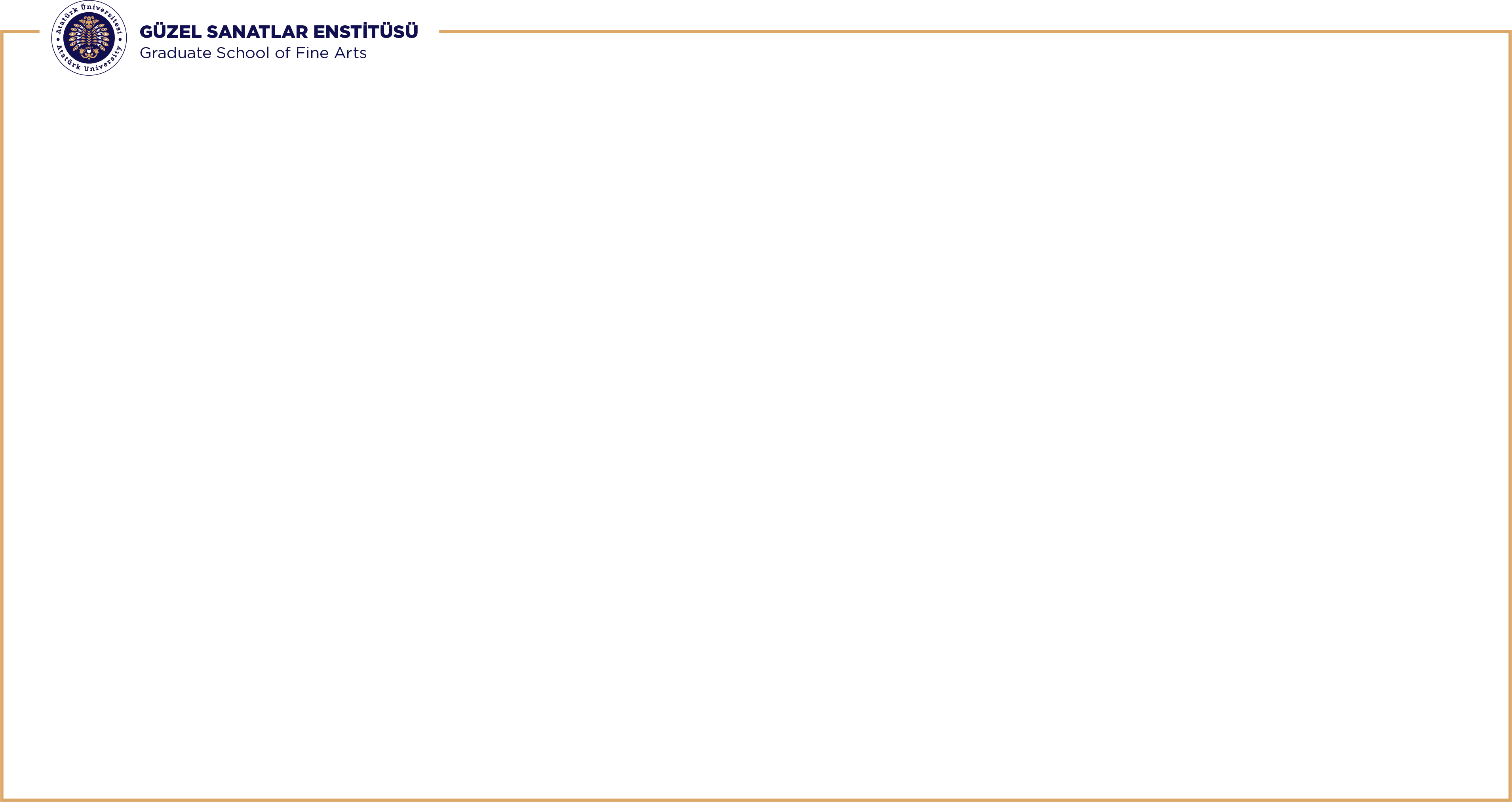 2023-2024 Eğitim Öğretim Yılı İtibari ile Toplam Kayıtlı Öğrenci Sayımız
«515»
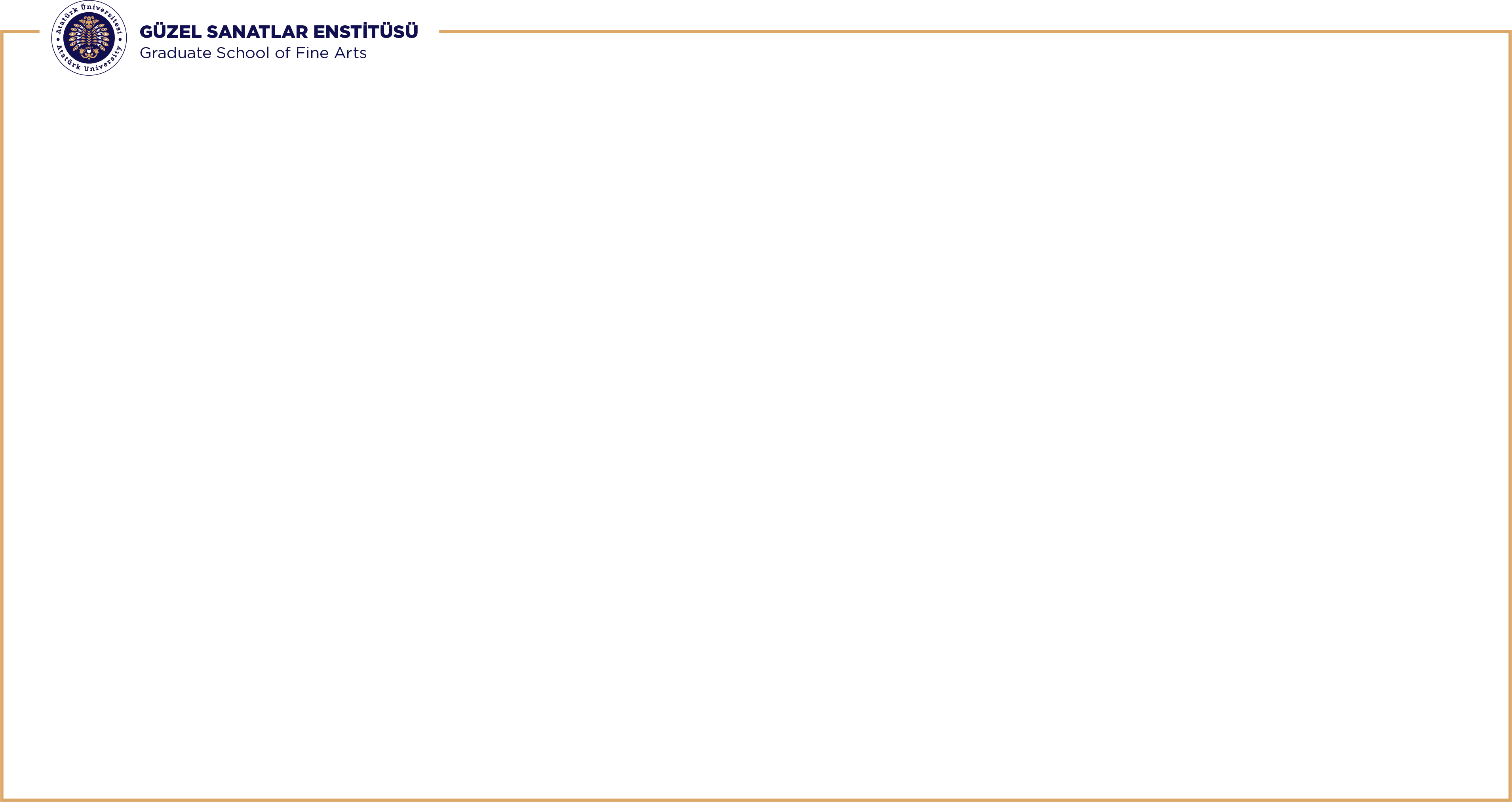 Heykel: 8 Öğrenci
Resim: 8 Öğrenci
Seramik: 2 Öğrenci
Müzik Bilimleri: 4 Öğrenci
Sahne Sanatları: 8 Öğrenci
Sanat Kuramı ve Eleştiri: 5 Öğrenci
Türk Müziği Çalışmaları: 5 Öğrenci
TOPLAM: 41 Öğrenci
Geleneksel Türk Sanatları: 1 Öğrenci
- 2023 Yılında Çeşitli Nedenlerle İlişiği Kesilen Öğrenci Sayıları -
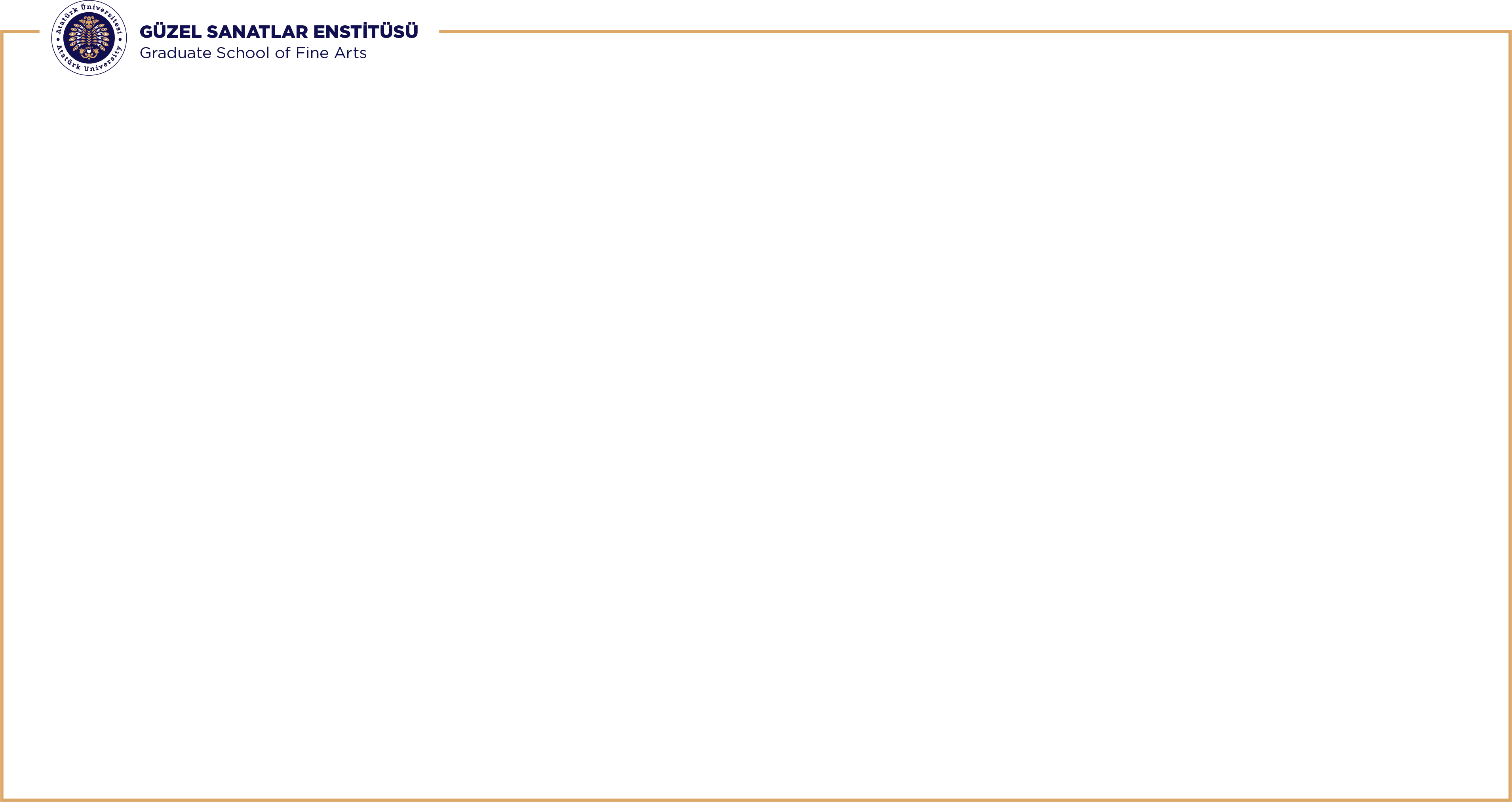 Danışmanlık Dağılımları
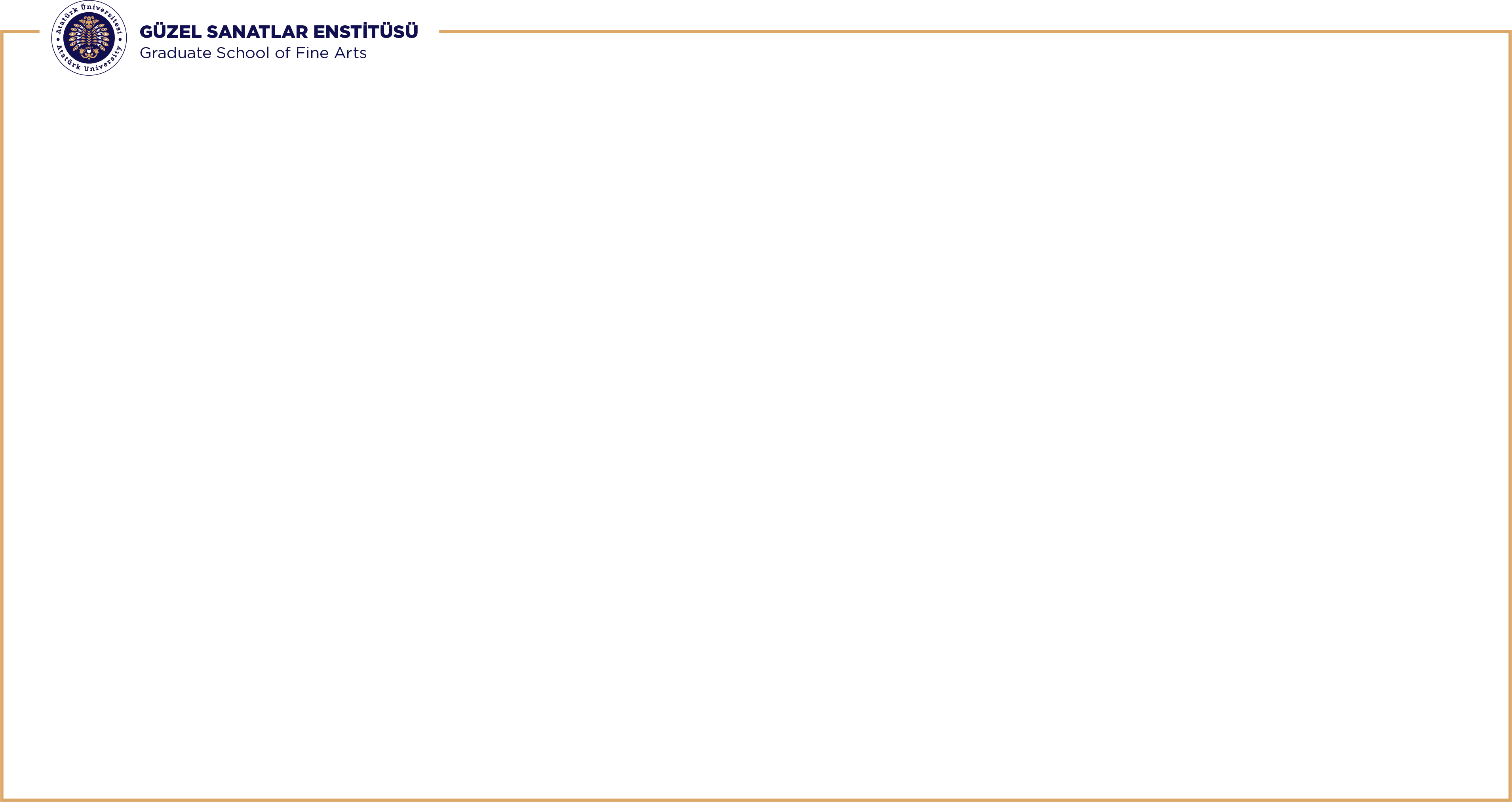 Geleneksel Türk Sanatları
Seramik Ana Sanat Dalı
Sahne Sanatları
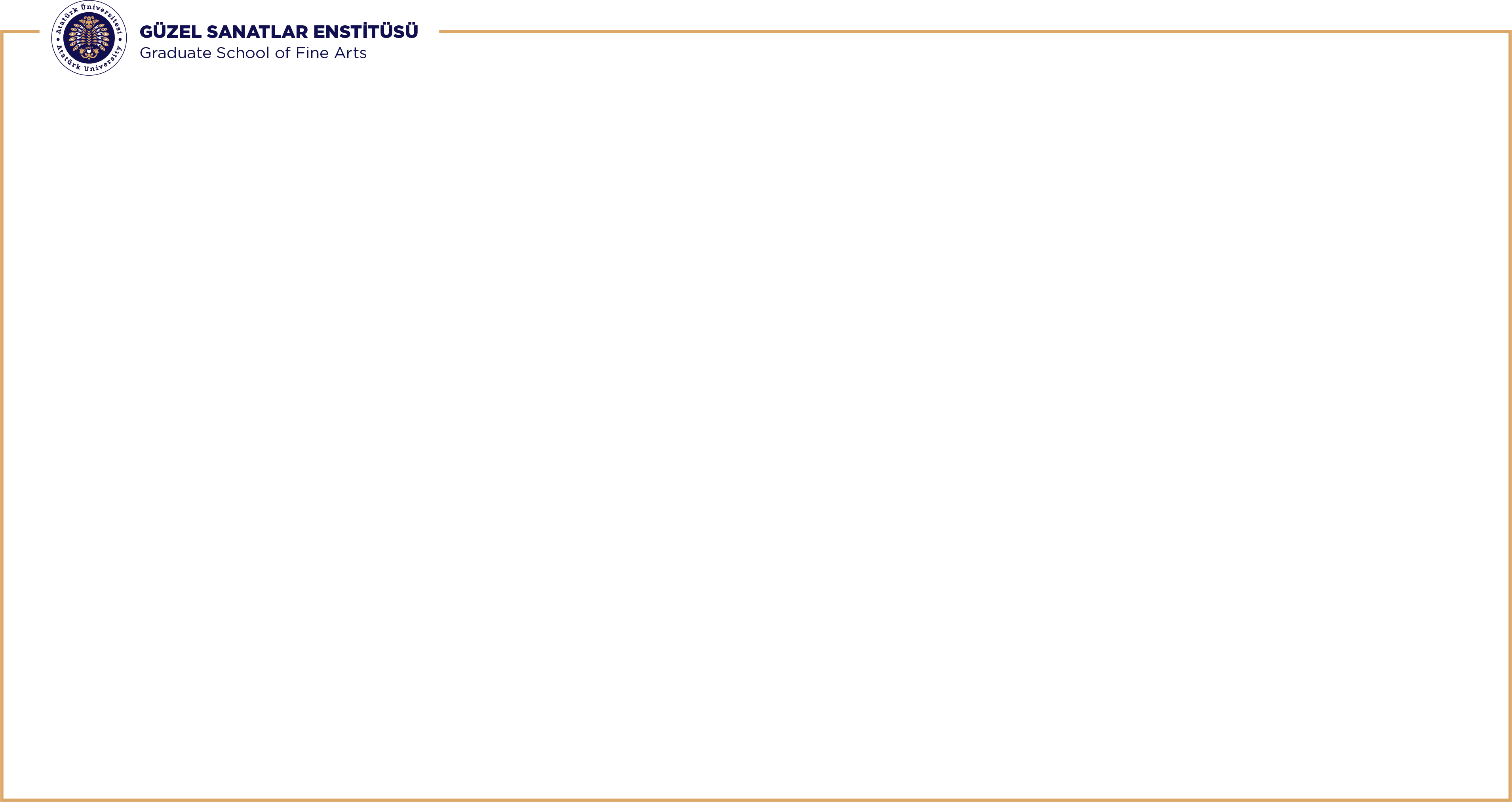 Heykel Ana Sanat Dalı
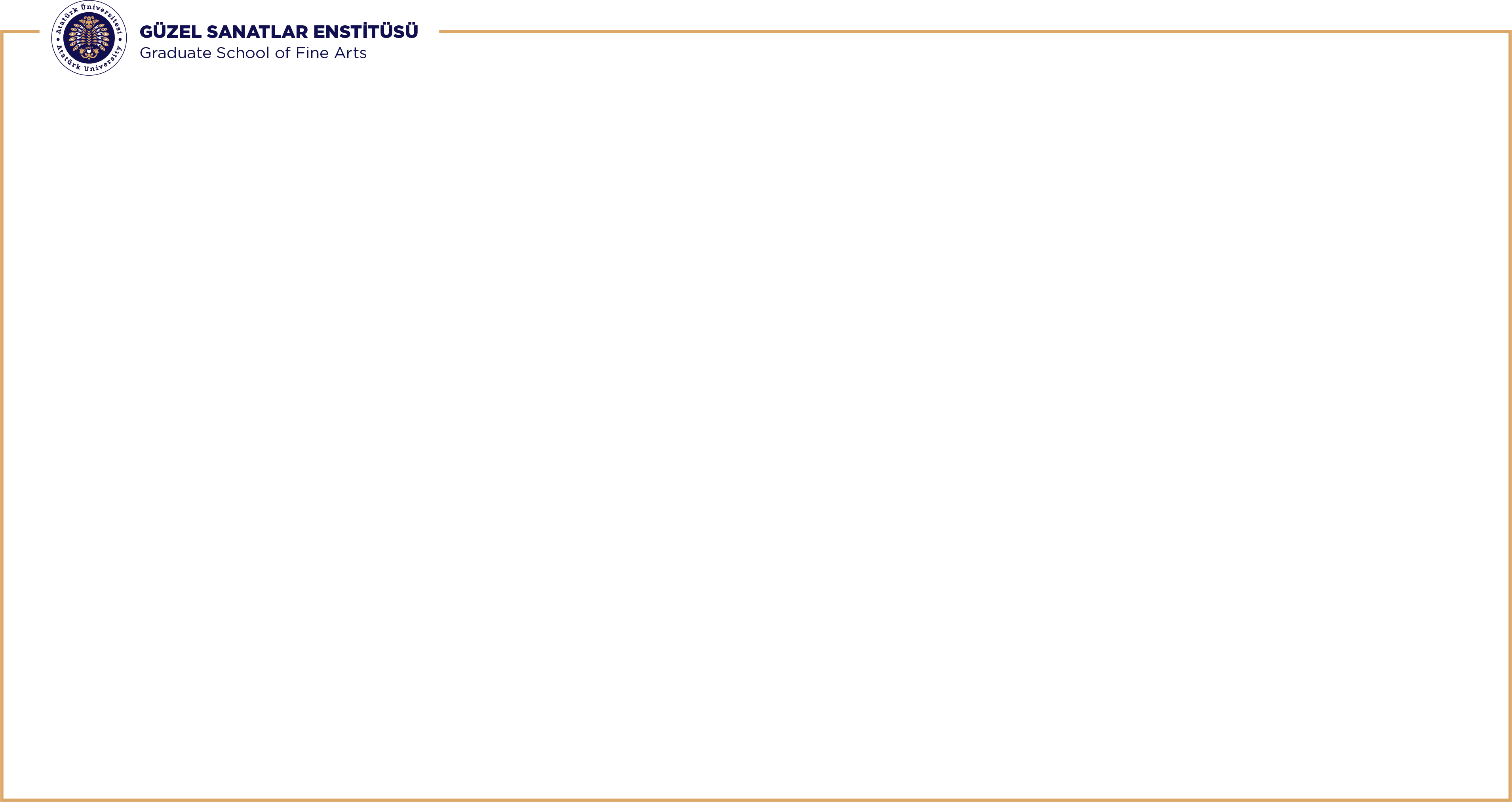 Müzik Bilimleri
Sanat Kuramı ve Eleştiri
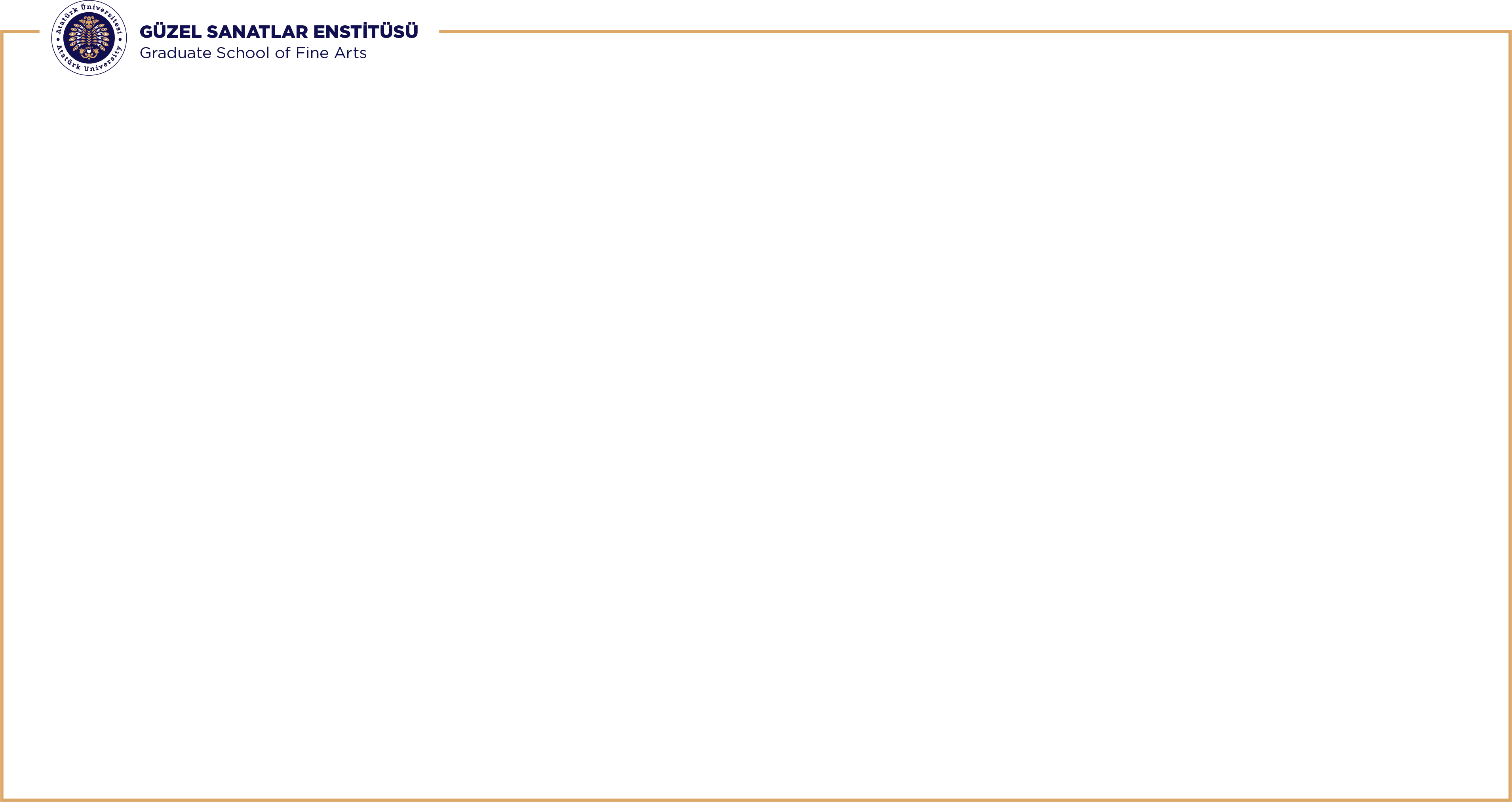 Türk Müziği Çalışmaları
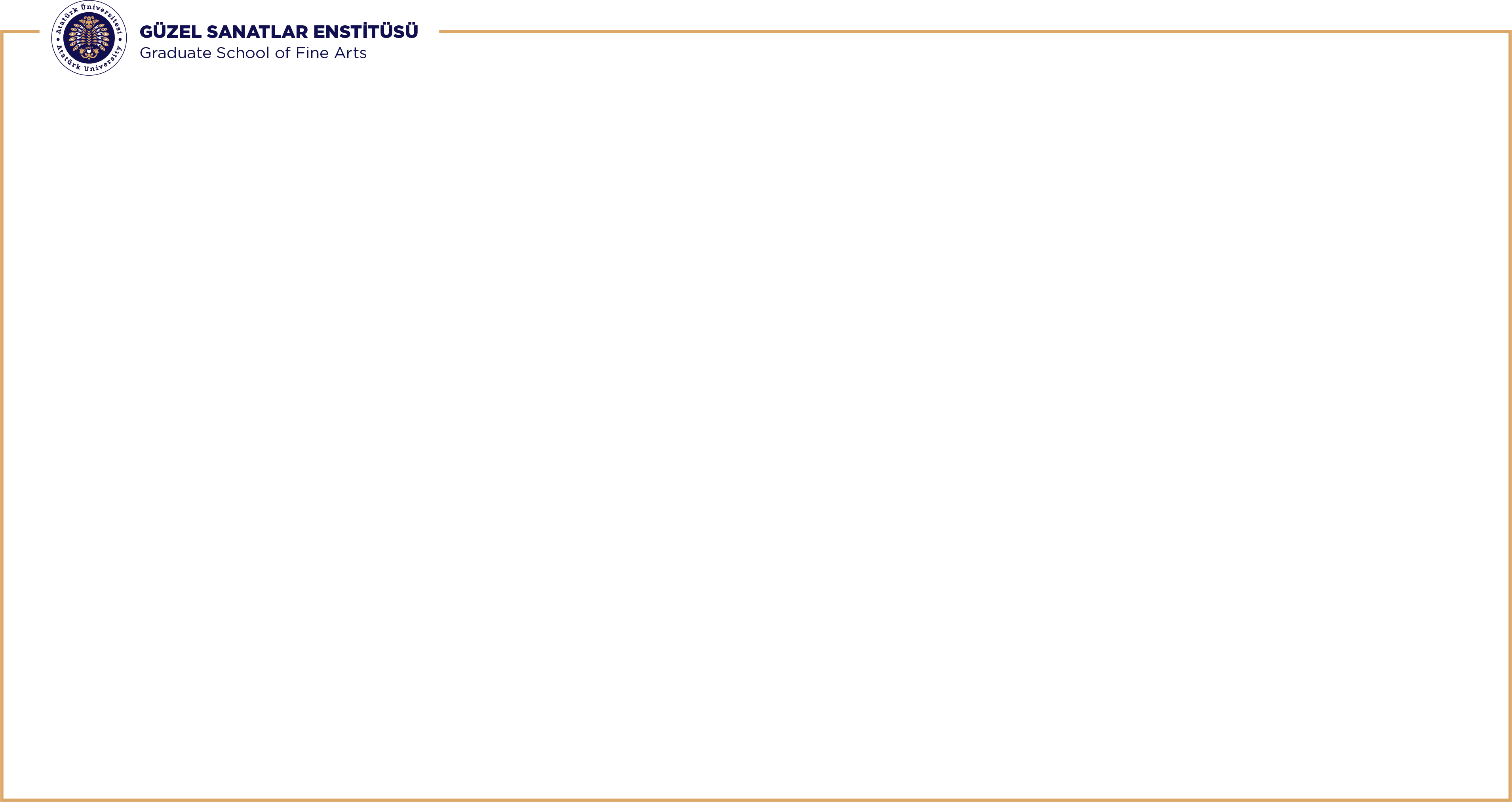 Resim Ana Sanat Dalı
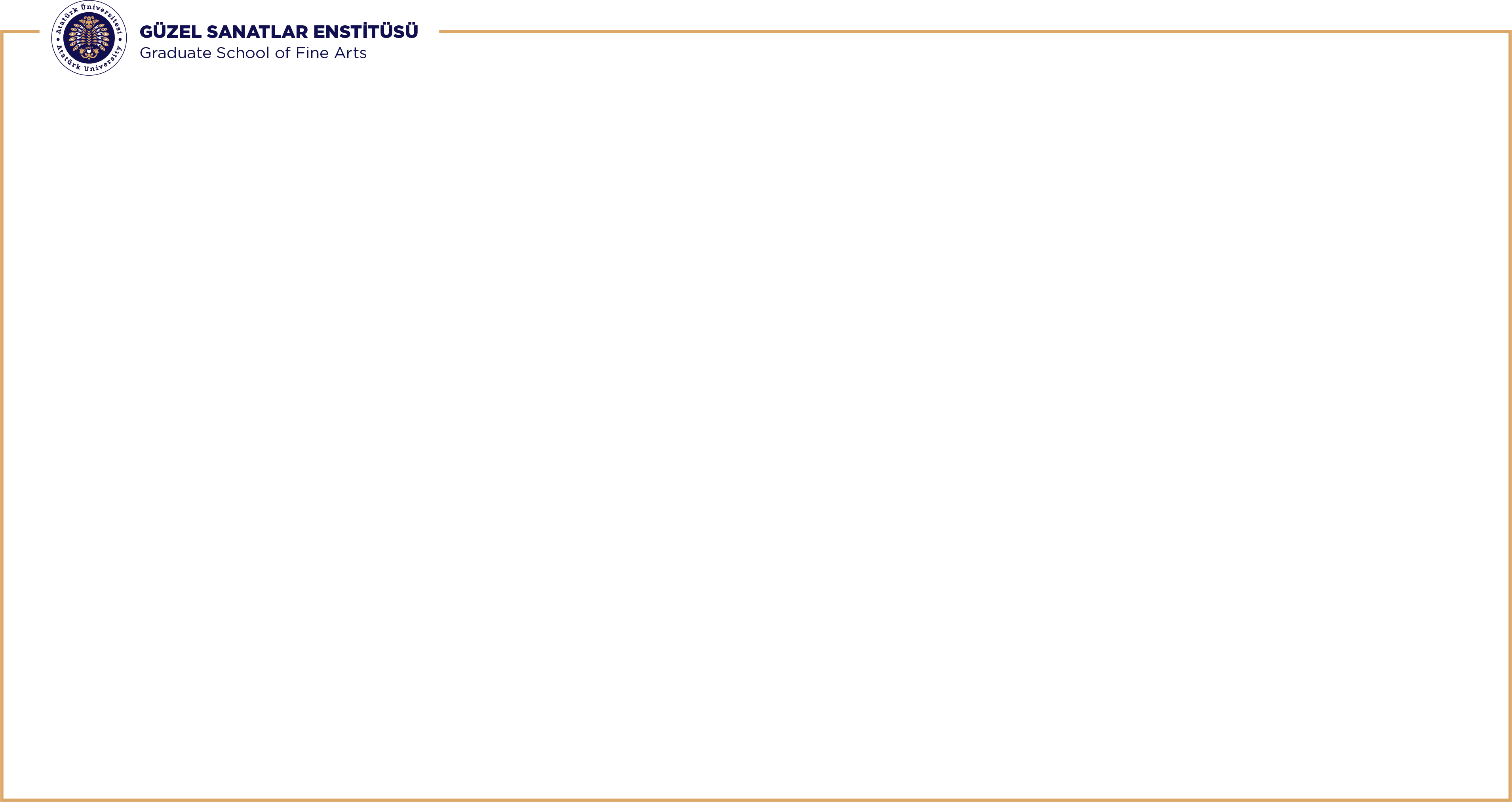 Aktif Ders Sayıları
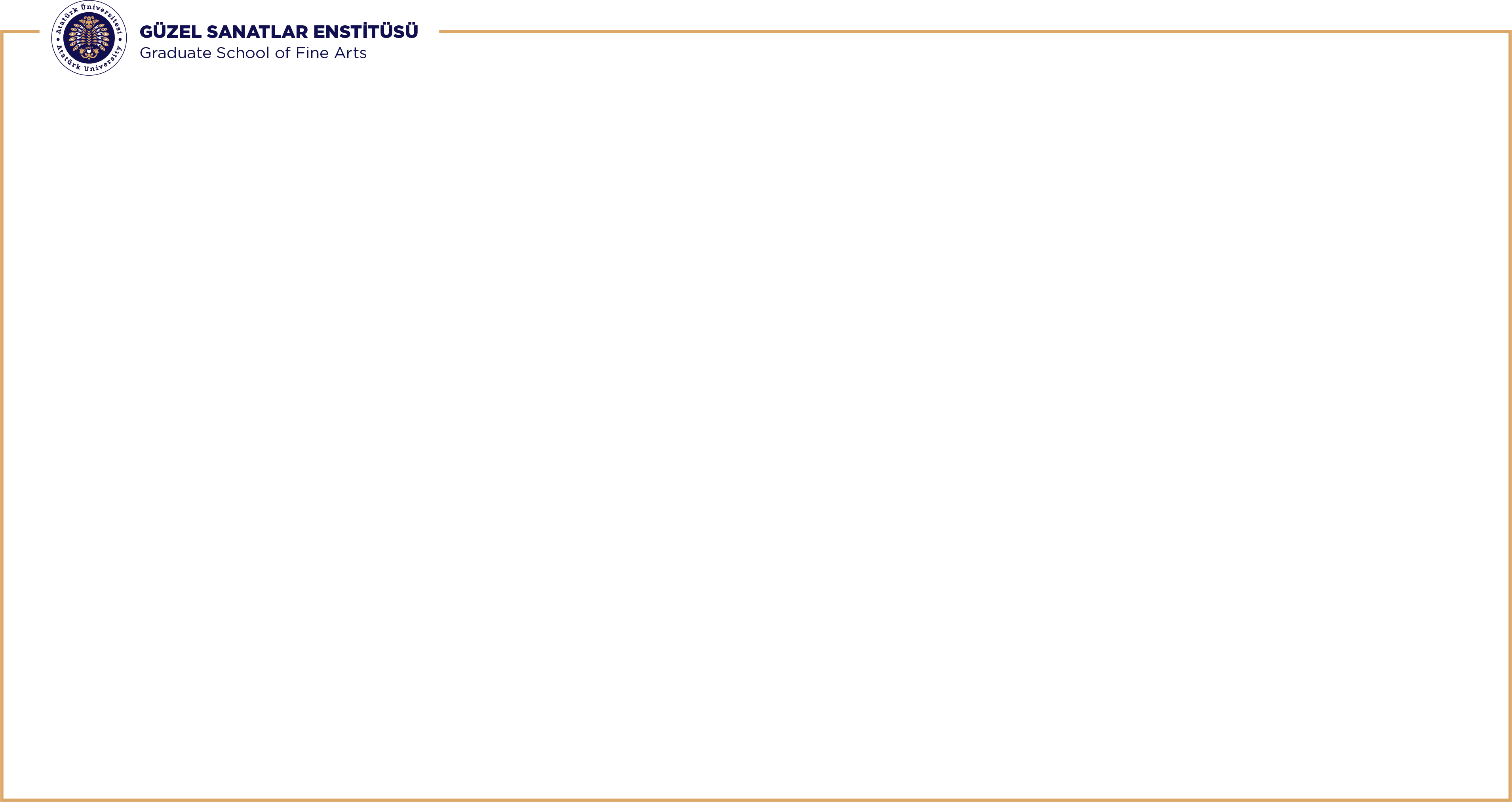 Doktora/Sanatta Yeterlik Ders Sayısı: 29
Tezli Yüksek Lisans Ders Sayısı       : 92
TOPLAM Ders Sayısı                       :121
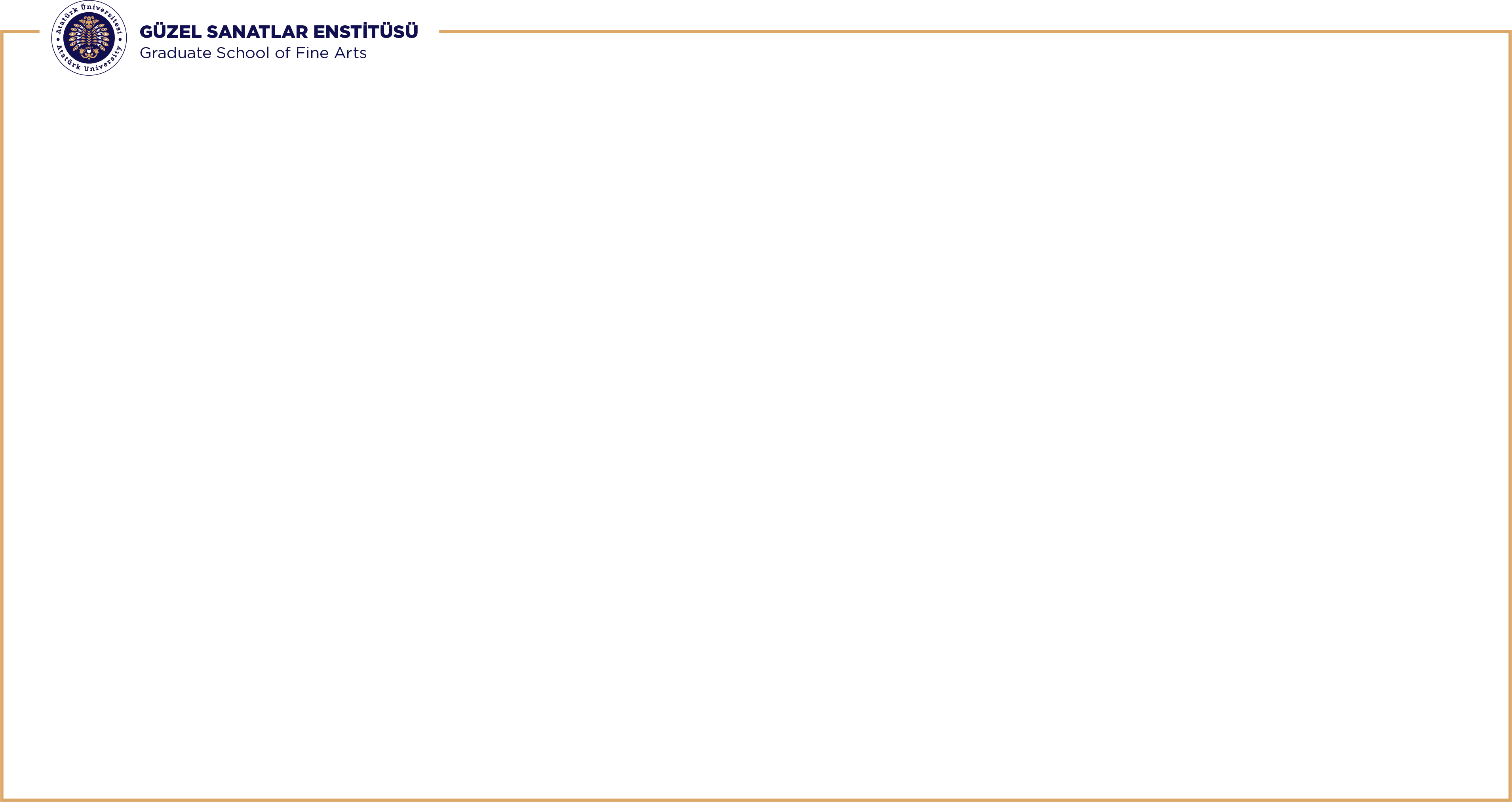 Etkinlikler
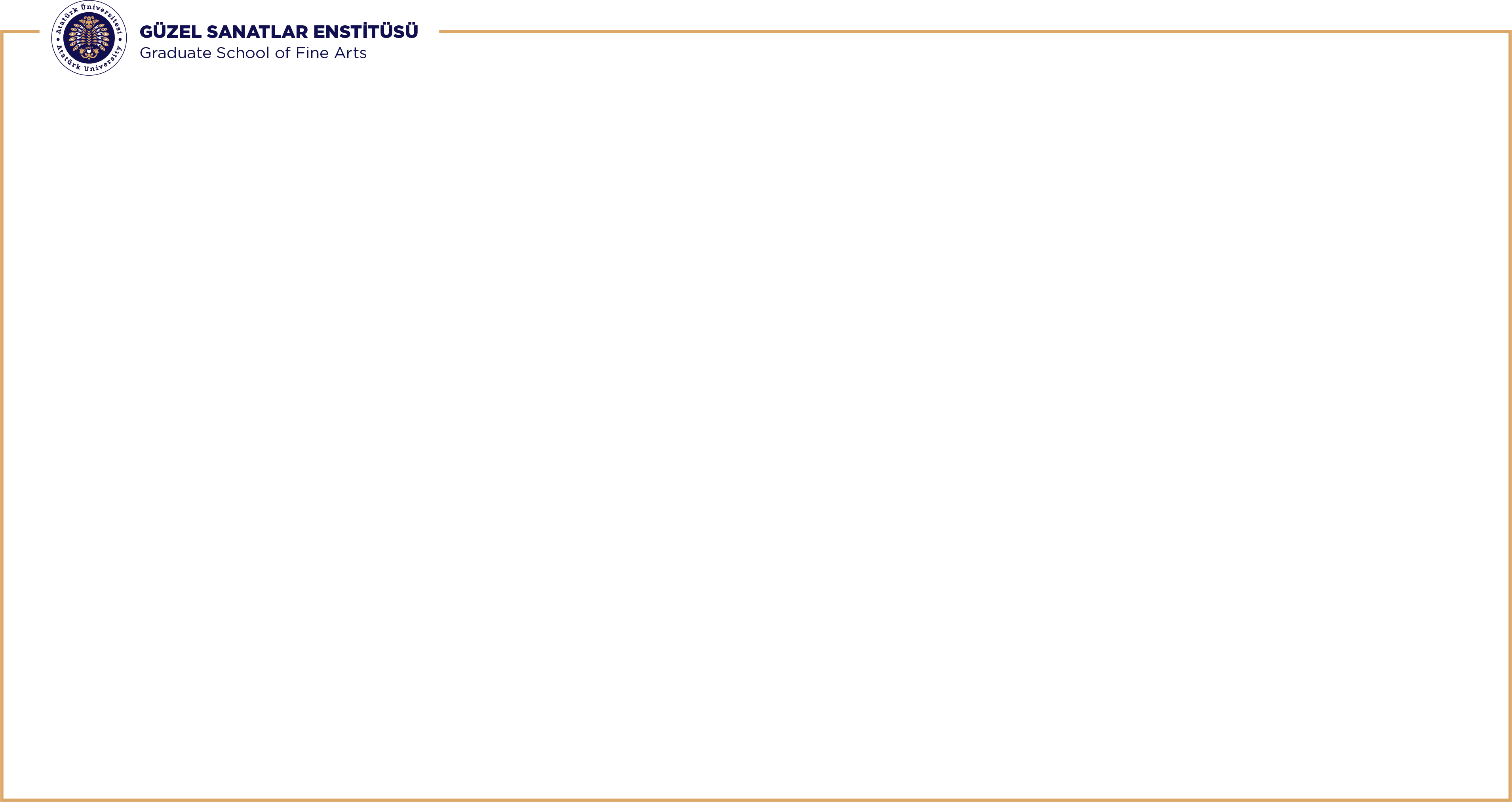 Özbekistan Devlet Sanat ve Medeniyet Üniversitesi Ziyareti Gerçekleştirildi.
Müzik ve Sahne Sanatları Araştırmalarında Bilimsel Paradigmalar Çalıştayı Gerçekleştirildi
Eğitim Komisyonu, 
Kalite Komisyonu, 
Müfredat ve Ölçme- Değerlendirme Komisyonu, 
Strateji Komisyonu, 
İç Değerlendirme Komisyonu, 
Toplumsal Katkı Komisyonu Toplantıları Gerçekleştirildi.
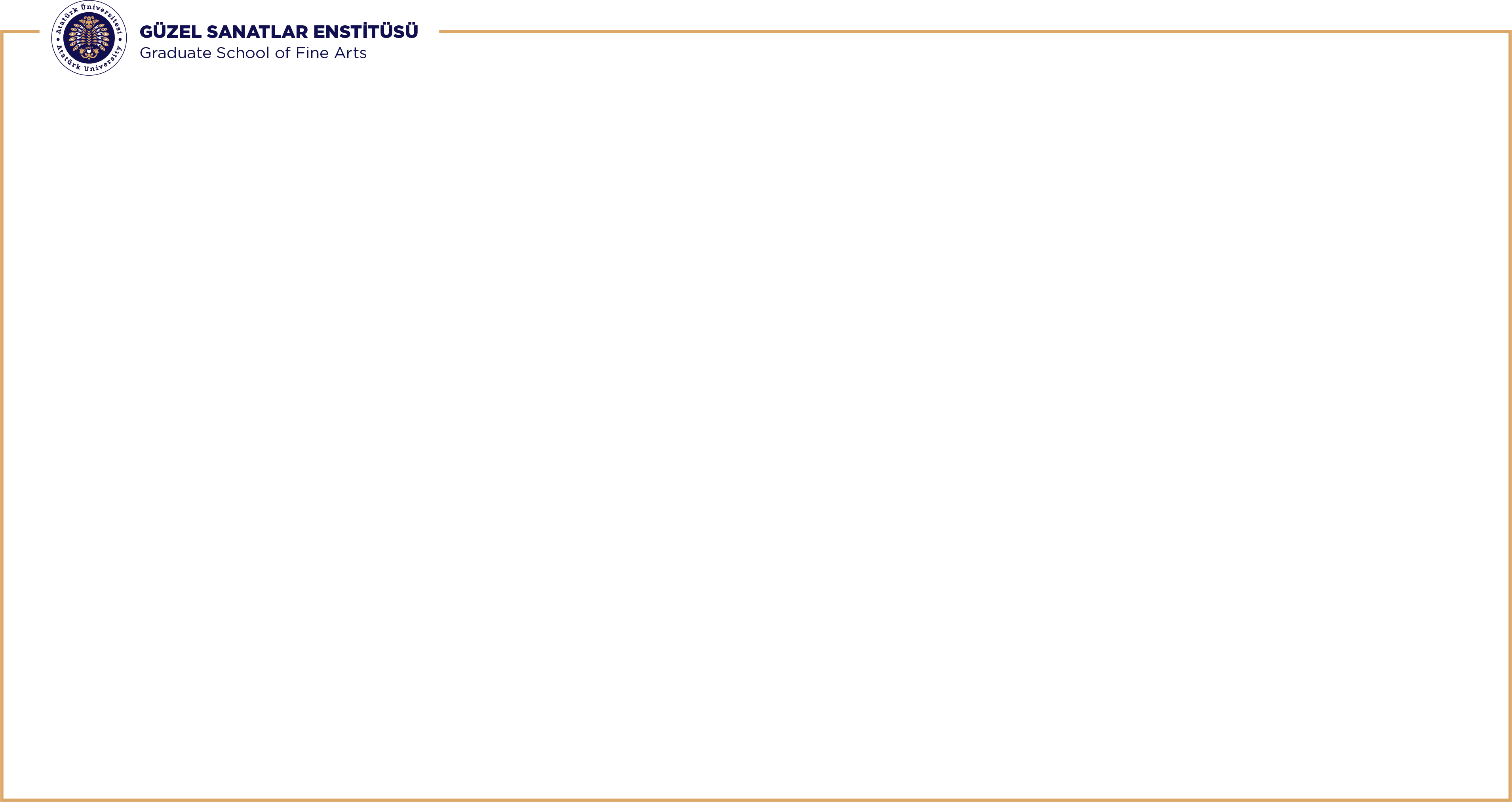 Diğer Çalışmalar
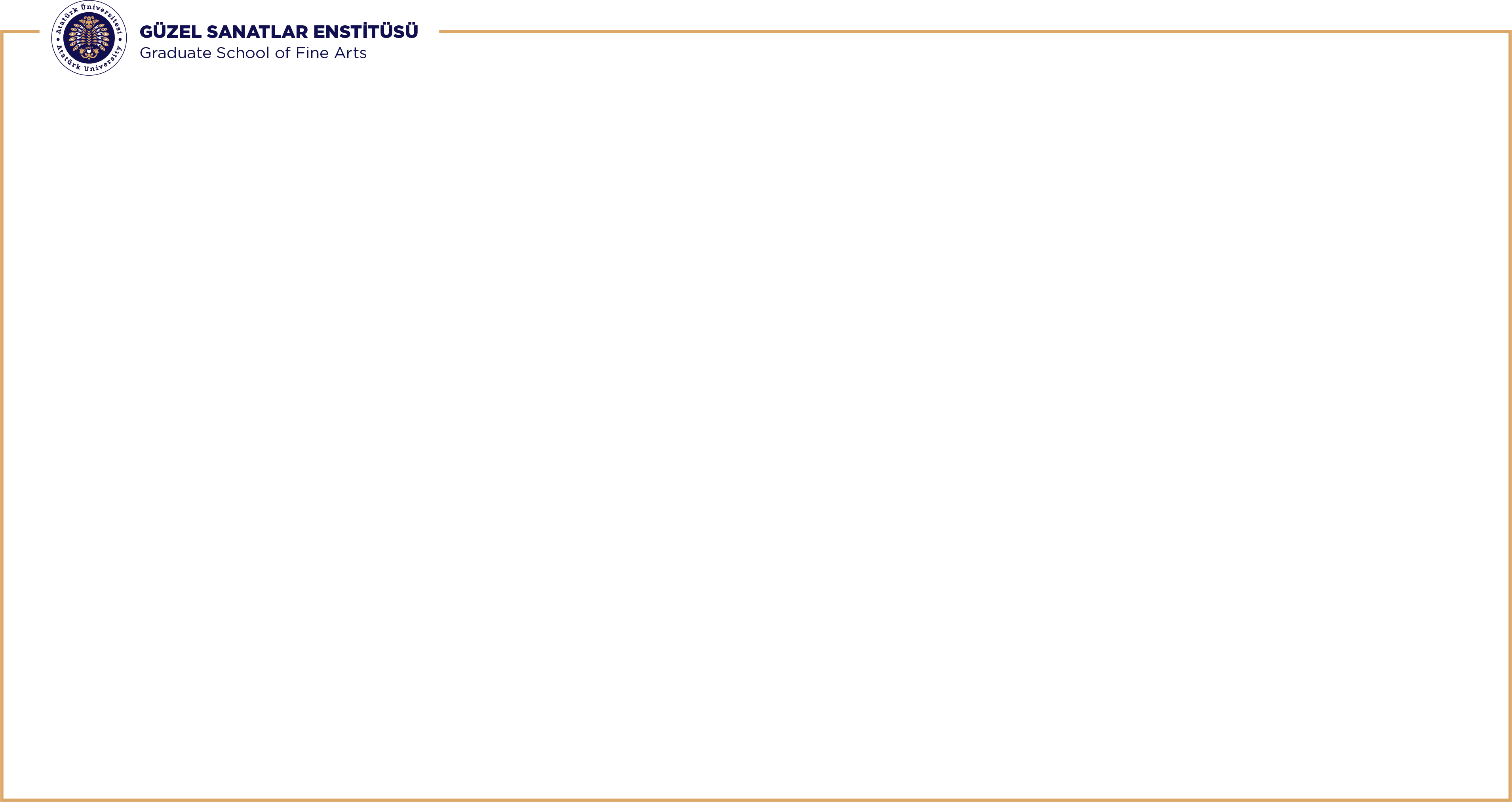 Güzel Sanatlar Enstitüsü olarak eğitimde «Dijital Dönüşüm» tümü ile gerçekleştirildi.
Güzel Sanatlar Enstitüsü «Akıllı Sınıf Projesi» için , gerekli izinler ve alt yapı çalışmaları tamamlandı.
Güzel Sanatlar Enstitüsü «Tez Yazım Kılavuzu V3» için çalışmalar kısa zamanda tamamlanarak siz danışmanlarımız ve öğrencilerimiz ile paylaşılacaktır.
Güzel Sanatlar Enstitüsü «Danışmanlık Eğitimi Toplantısı» için görsel bilgilendirme çalışmaları devam etmektedir.
Güzel Sanatlar Enstitüsü «Dijital Dönüşüm» sonrası memnuniyet anketleri dönem sonunda öğrencilerimiz, danışmanlarımız ve dış paydaşlarımız için kullanıma                  açılacaktır.
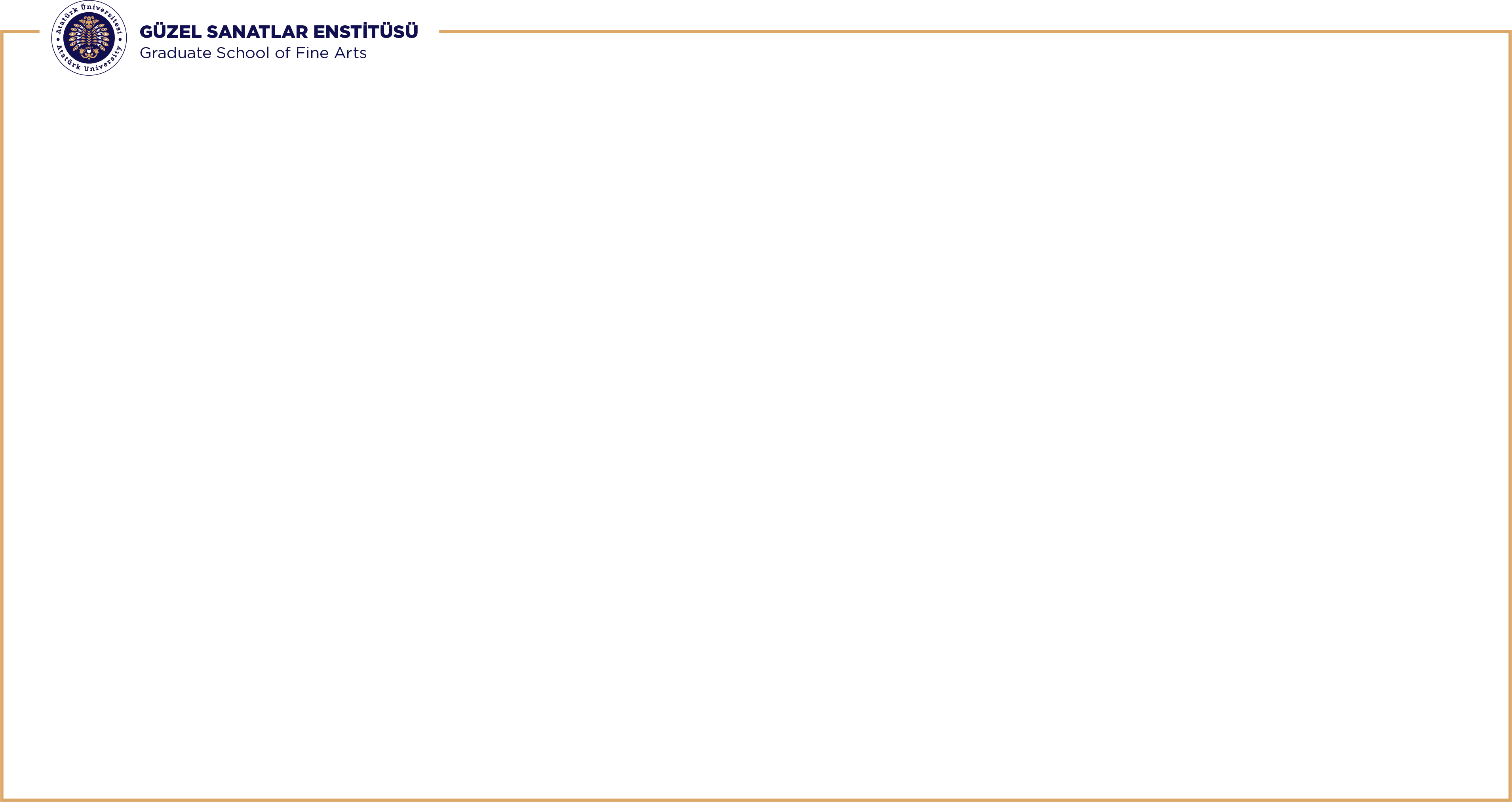 Güzel Sanatlar Enstitüsü «Akreditasyon» çalışmaları tamamlanmış olup,  
      Pre-Akreditasyon pozisyonunda beklemededir.
Eğitim Komisyonu, 
Kalite Komisyonu, 
Müfredat ve Ölçme- Değerlendirme Komisyonu, 
Strateji Komisyonu, 
İç Değerlendirme Komisyonu, 
Toplumsal Katkı Komisyonu toplantıları için komisyon üyelerine dönem içerisinde tarihler iletilecektir.
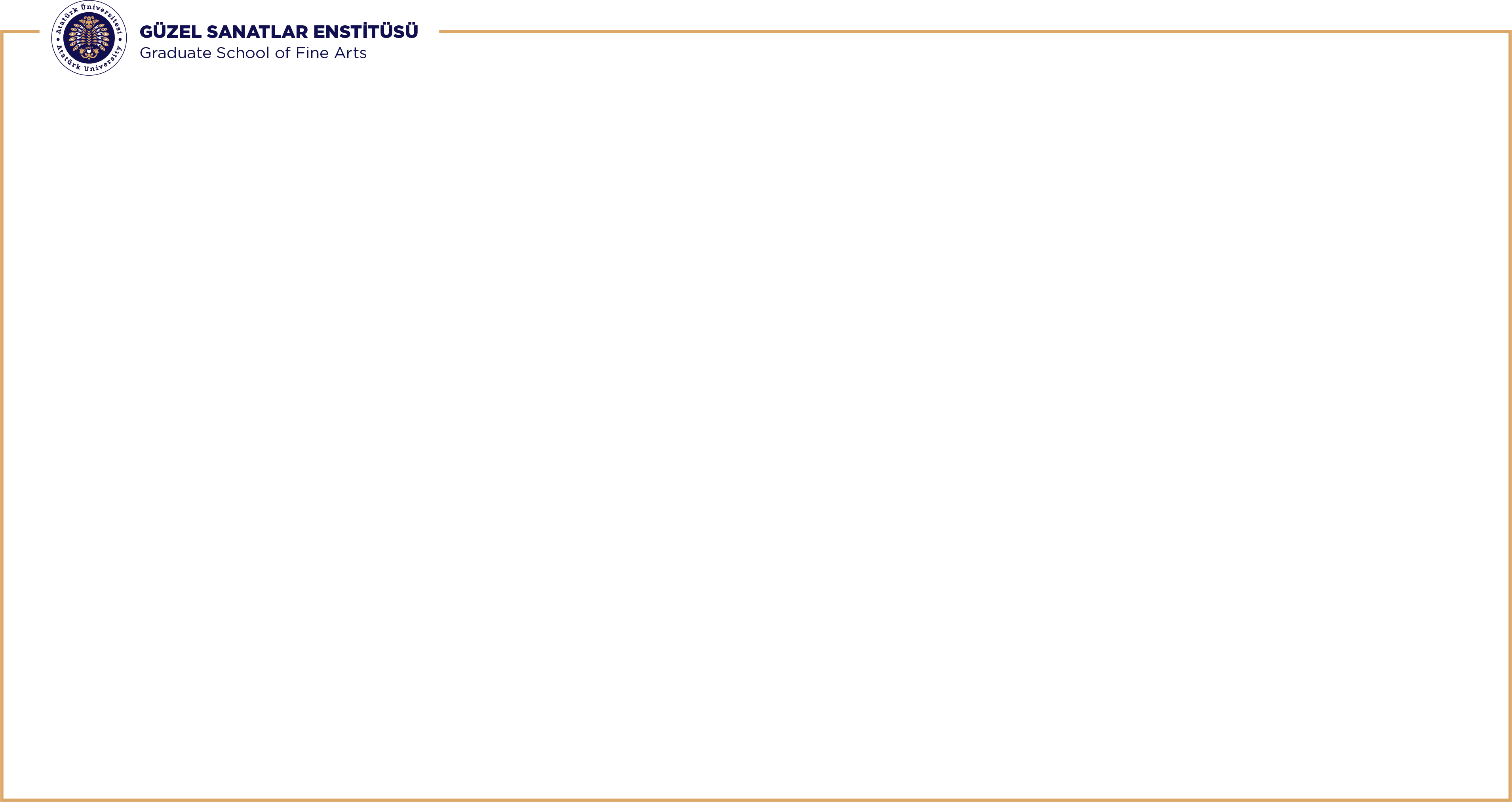 Dilek ve Temenniler
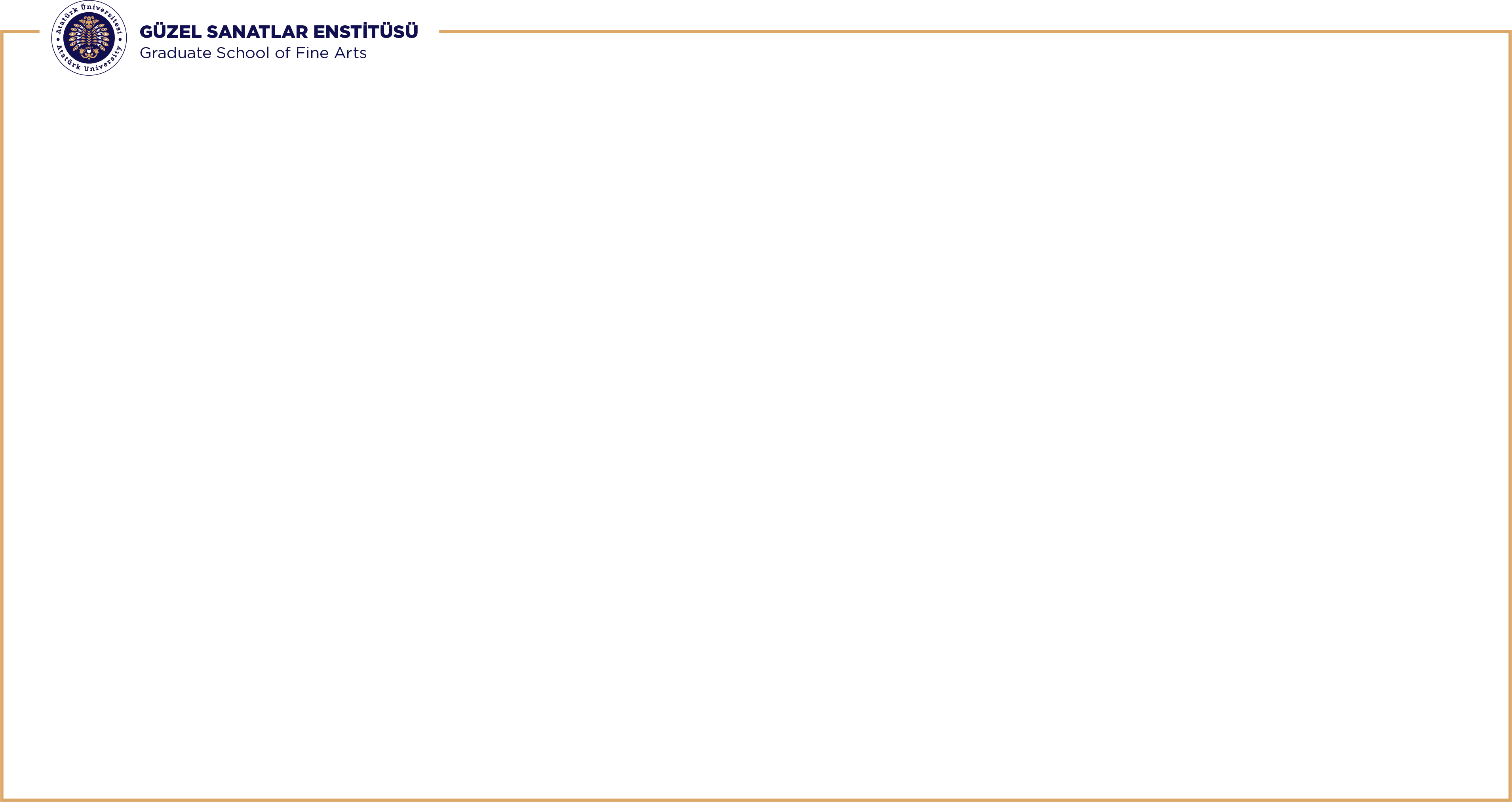 Katılımlarınız İçin Teşekkür Ederiz
Güzel Sanatlar Enstitüsü Yönetimi
Şubat 2024